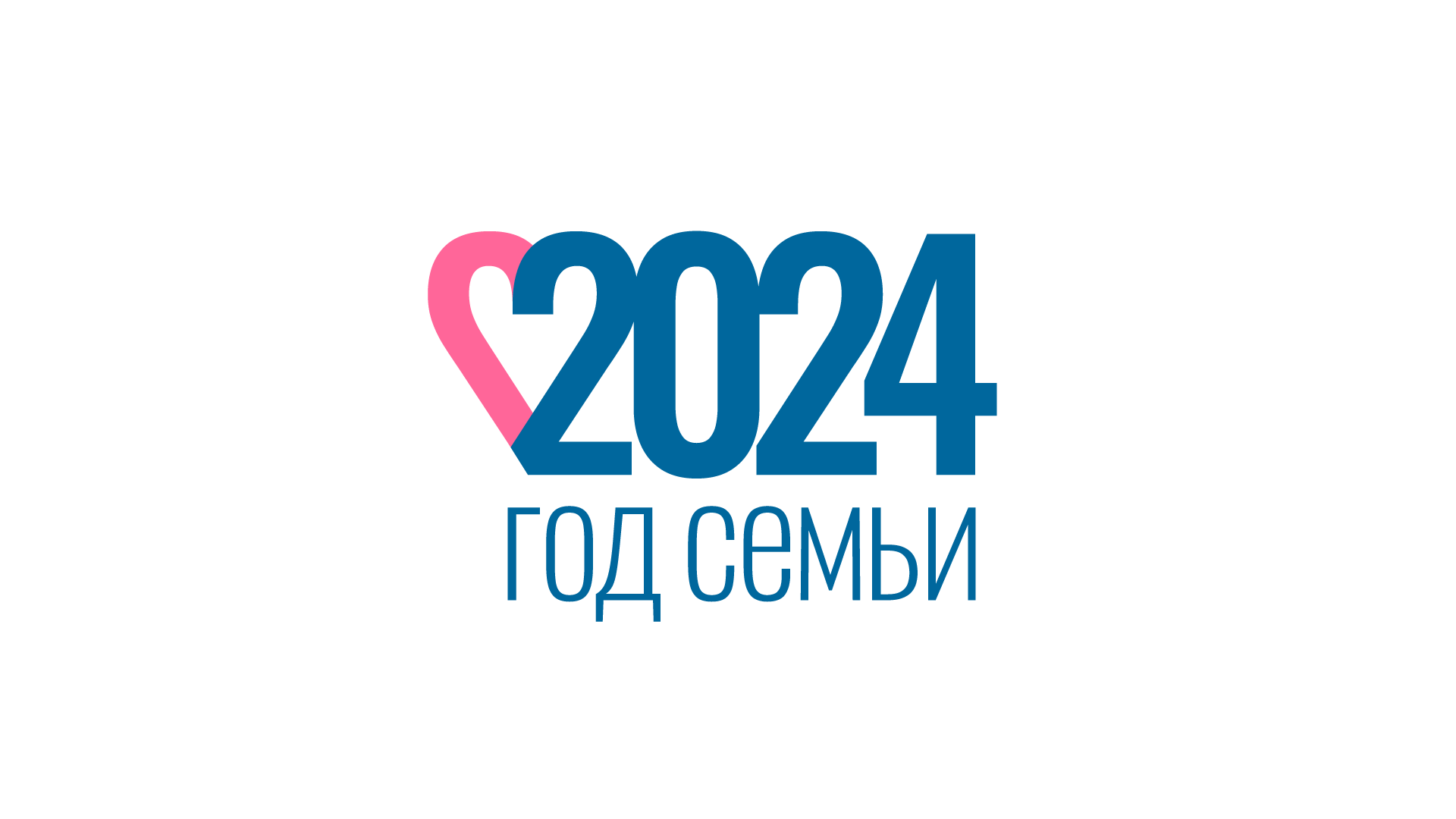 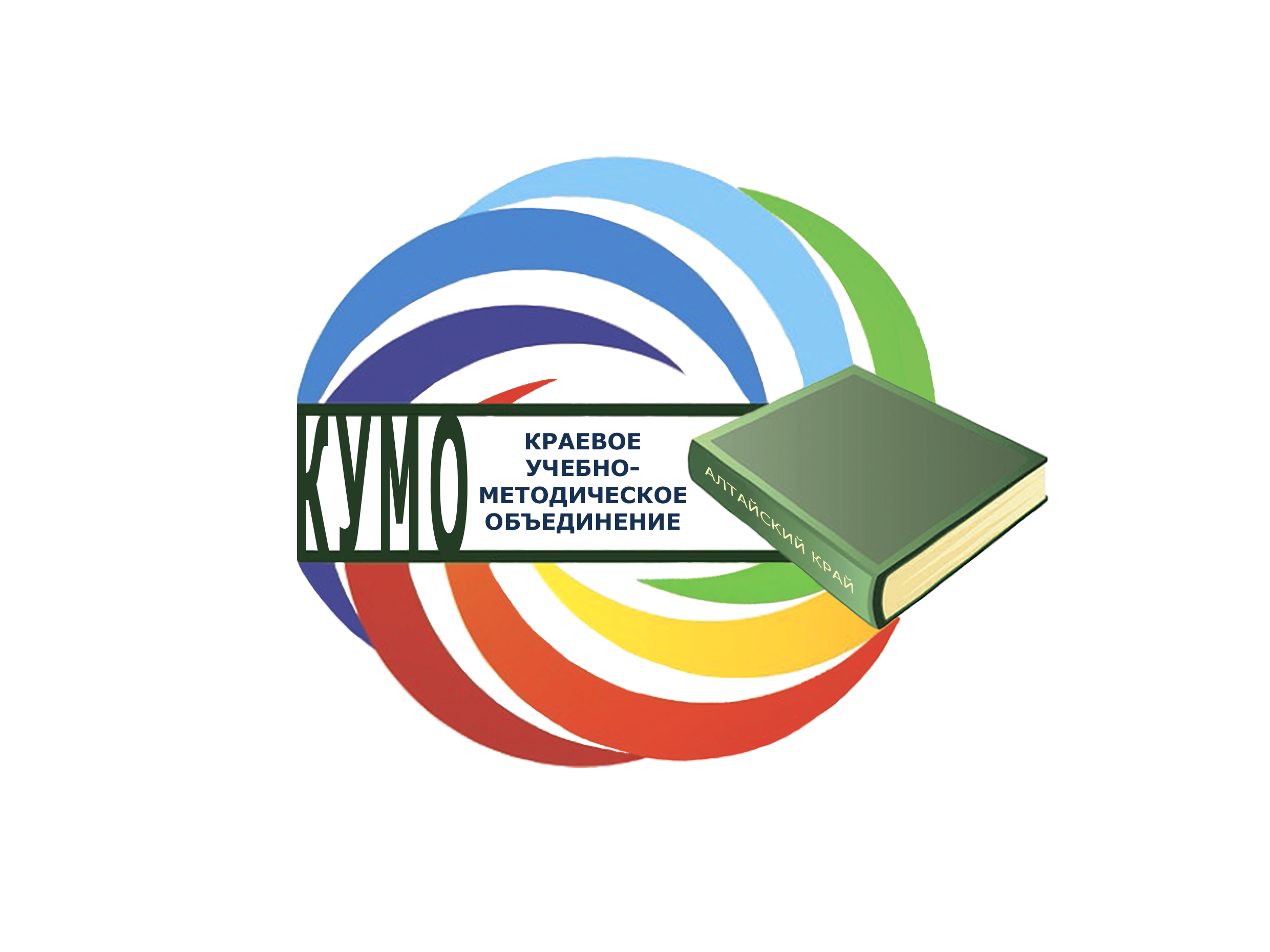 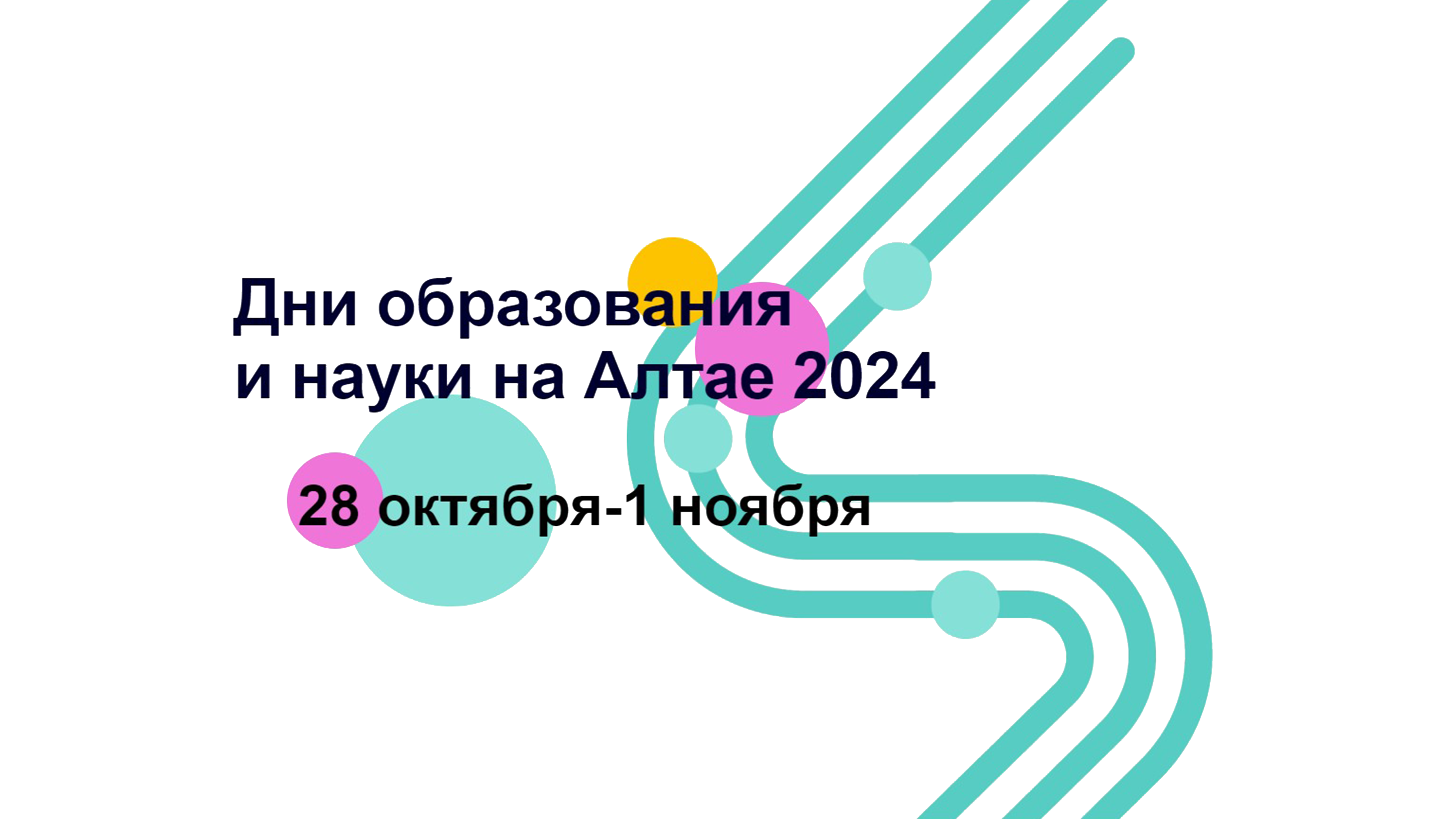 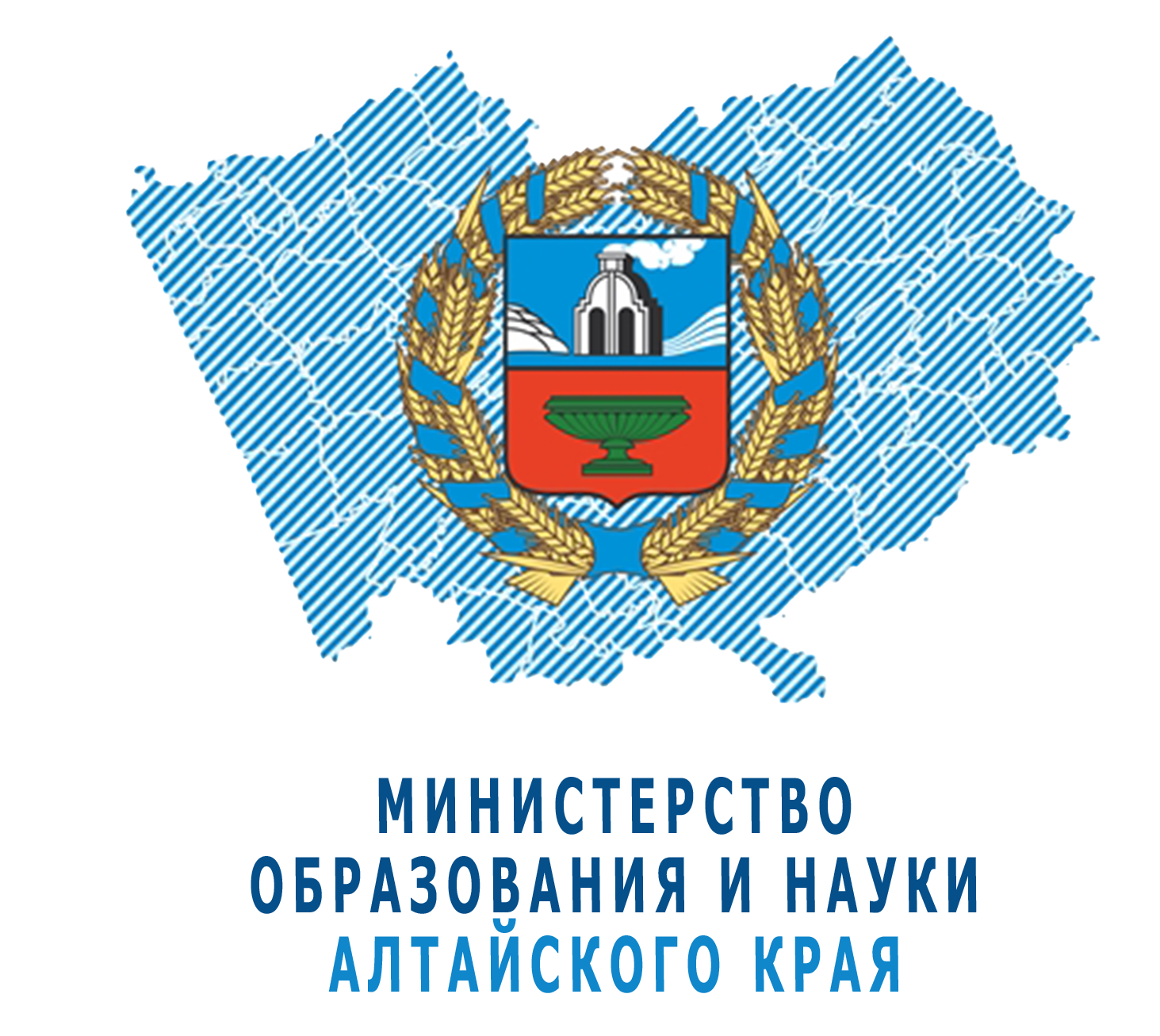 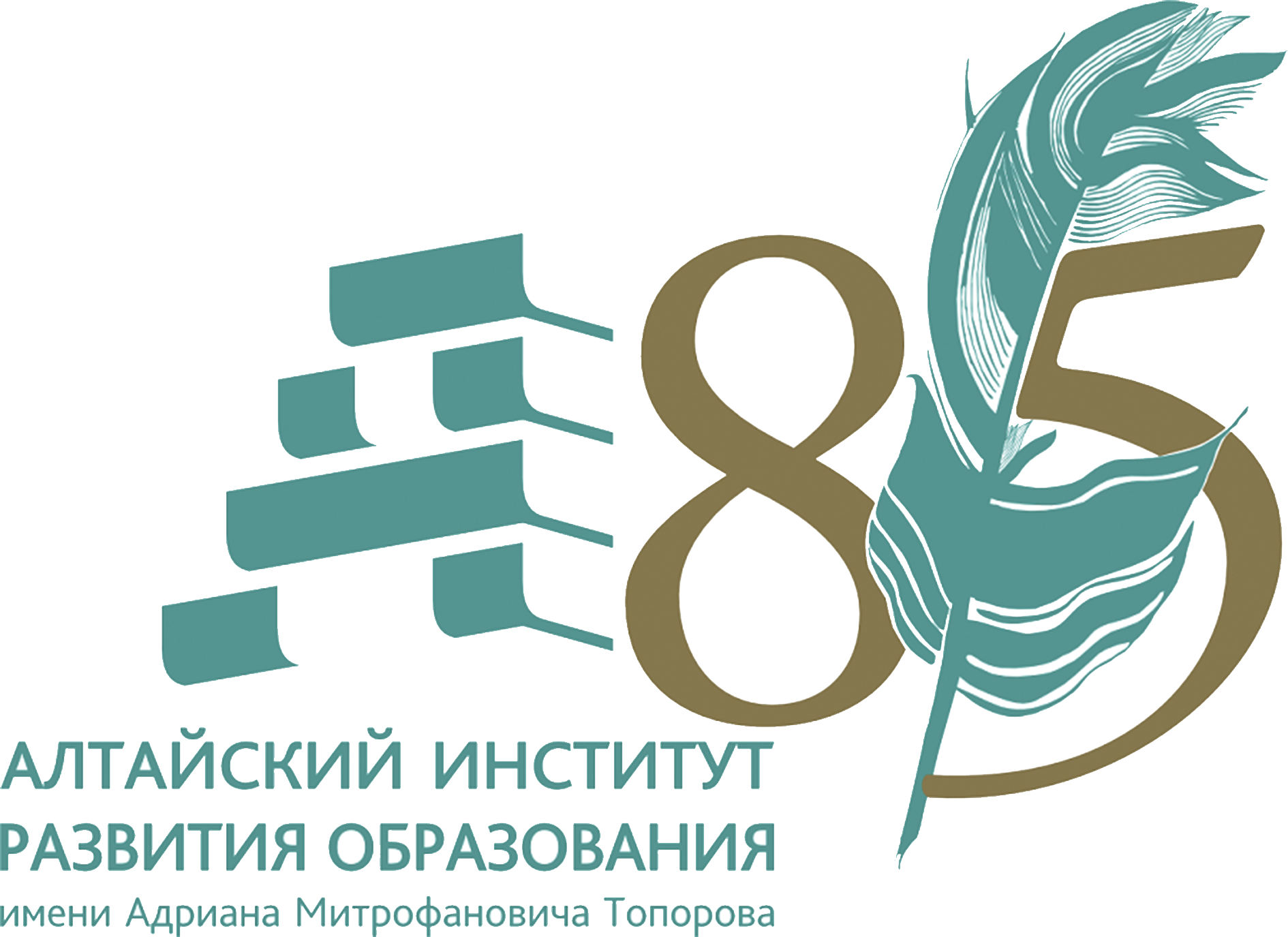 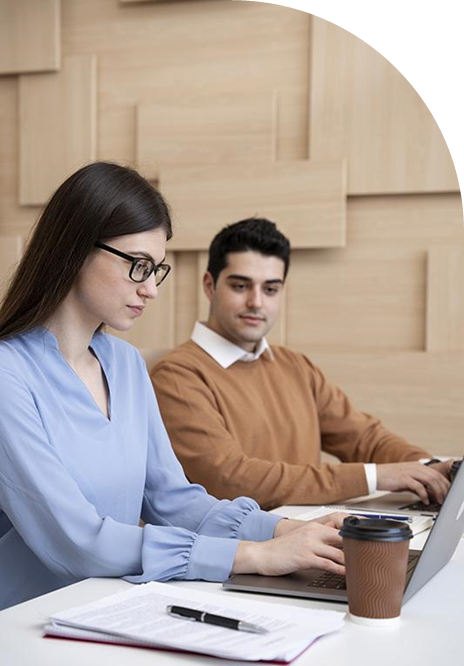 Задачи профессионально-ориентированного содержания для повышения интереса к изучению математики
Новикова Людмила Алексеевна, 
заведующий предметно-цикловой комиссией, 
преподаватель КГБПОУ «Алтайская академия гостеприимства»
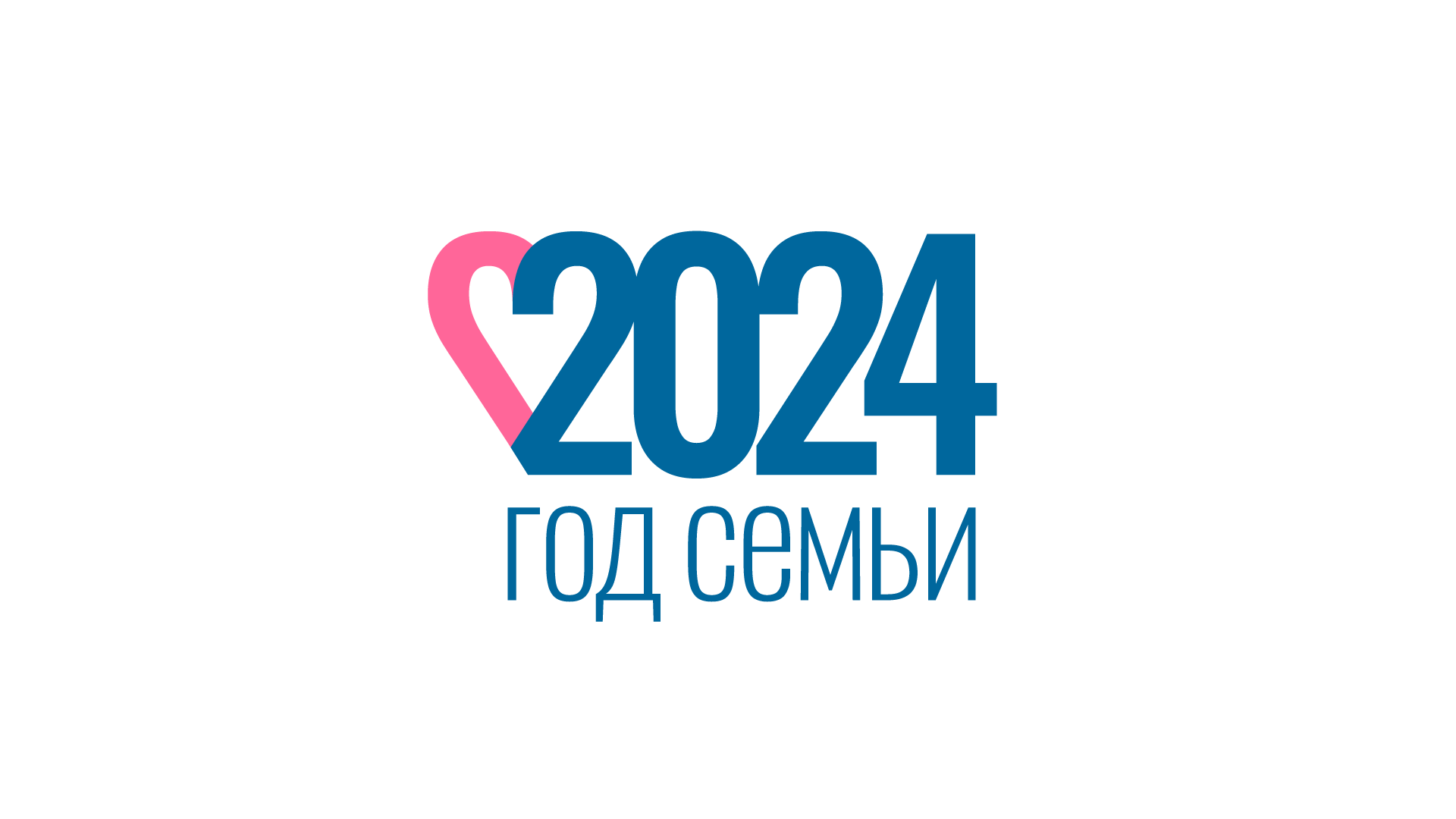 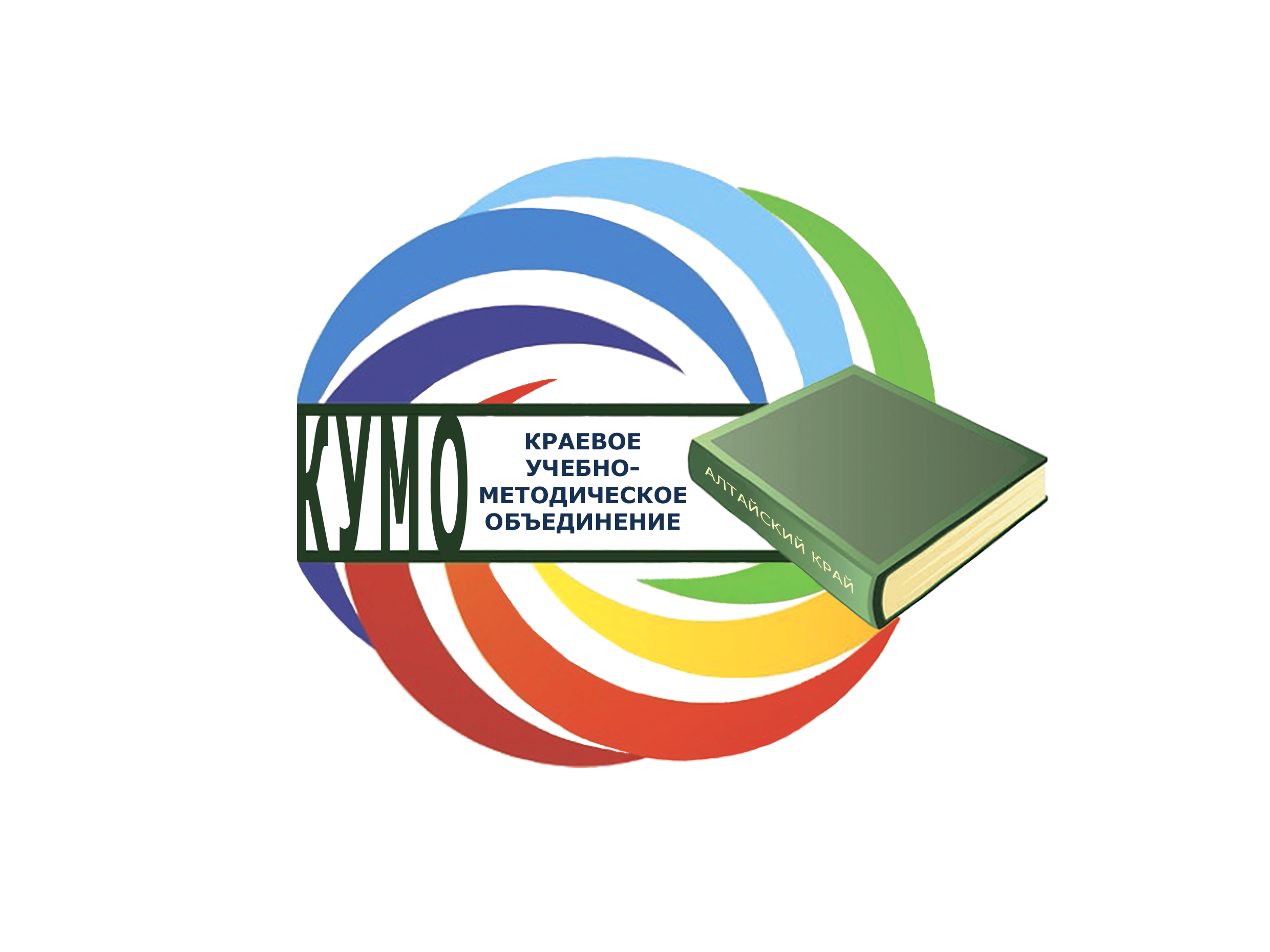 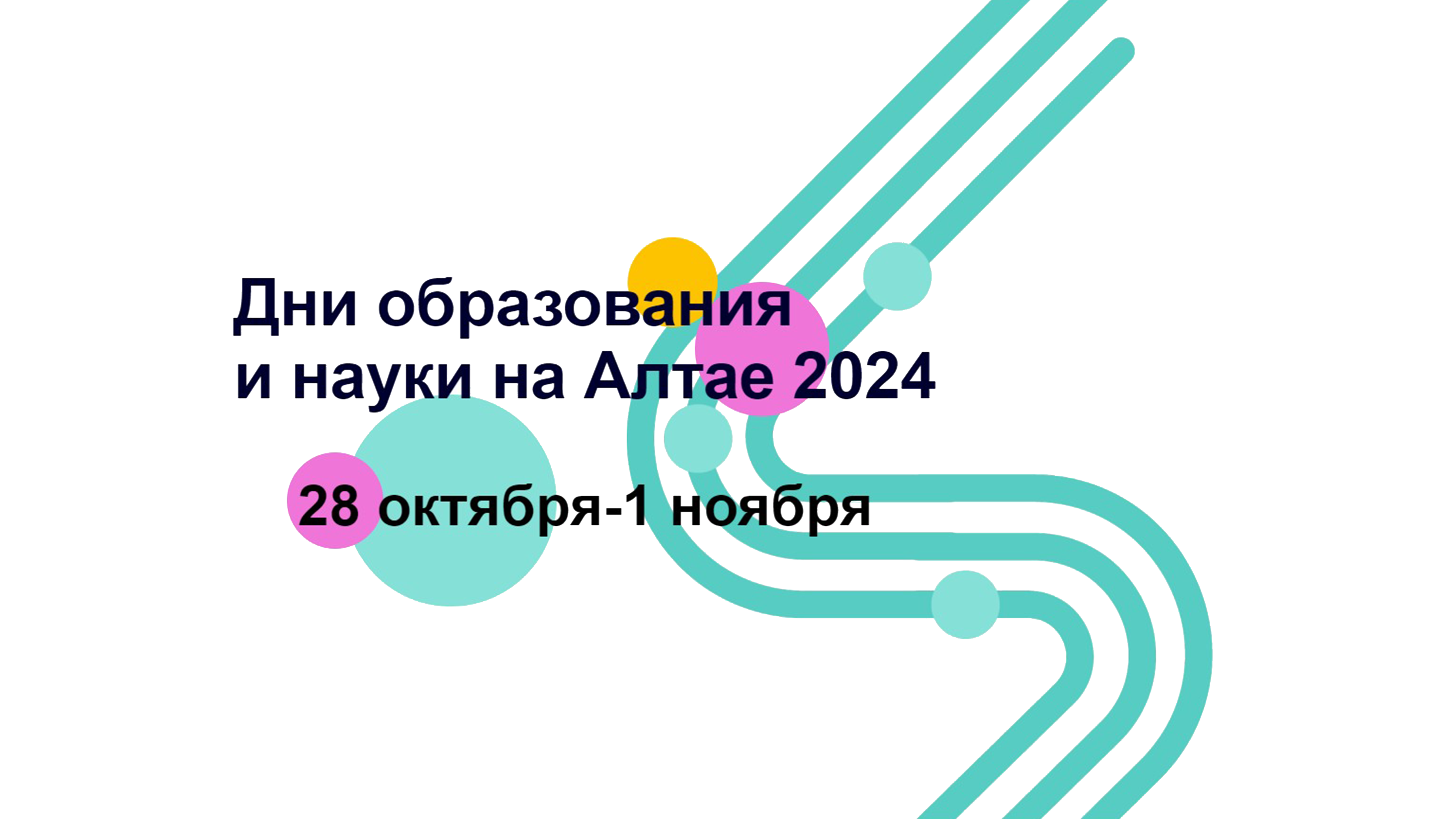 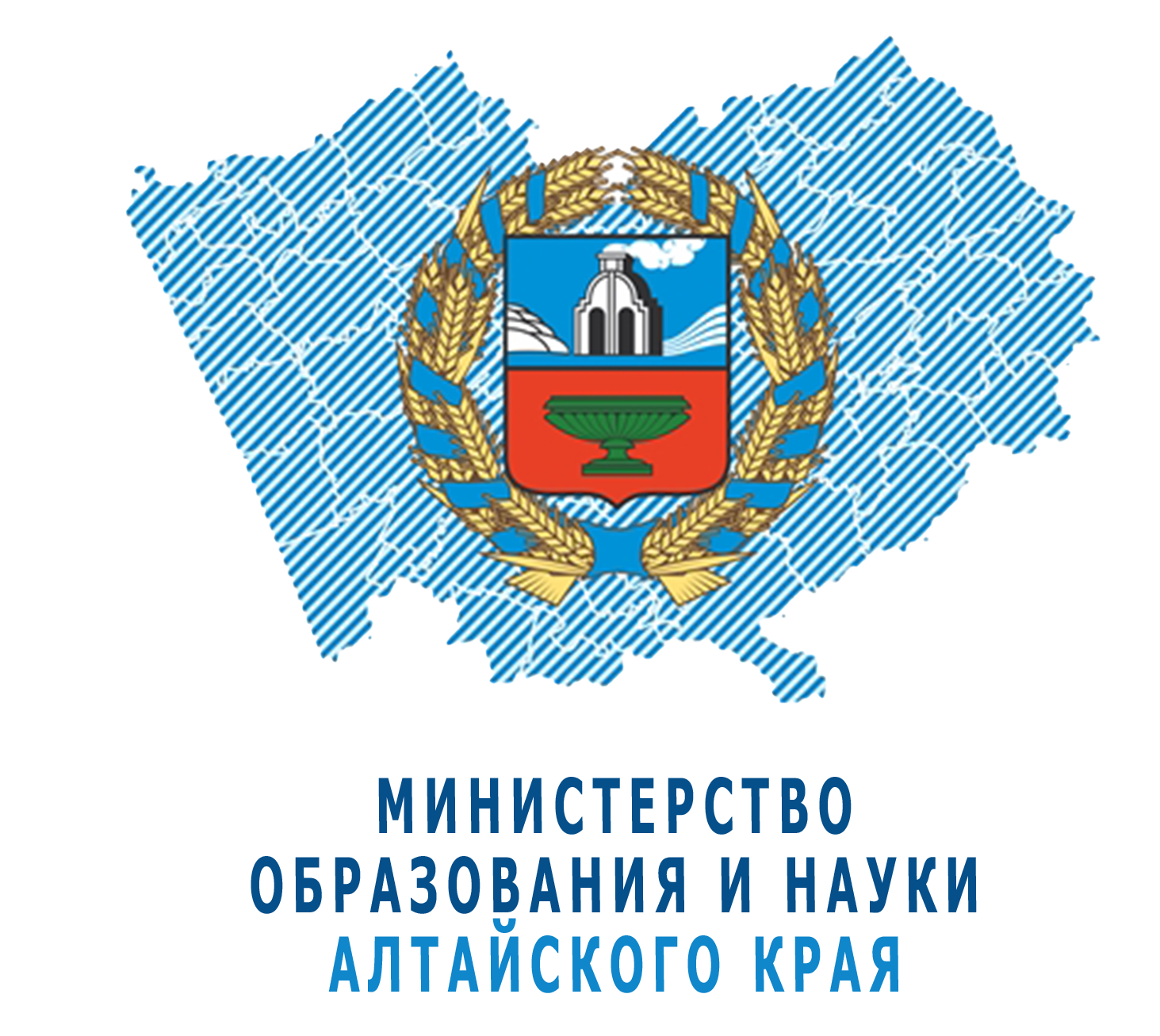 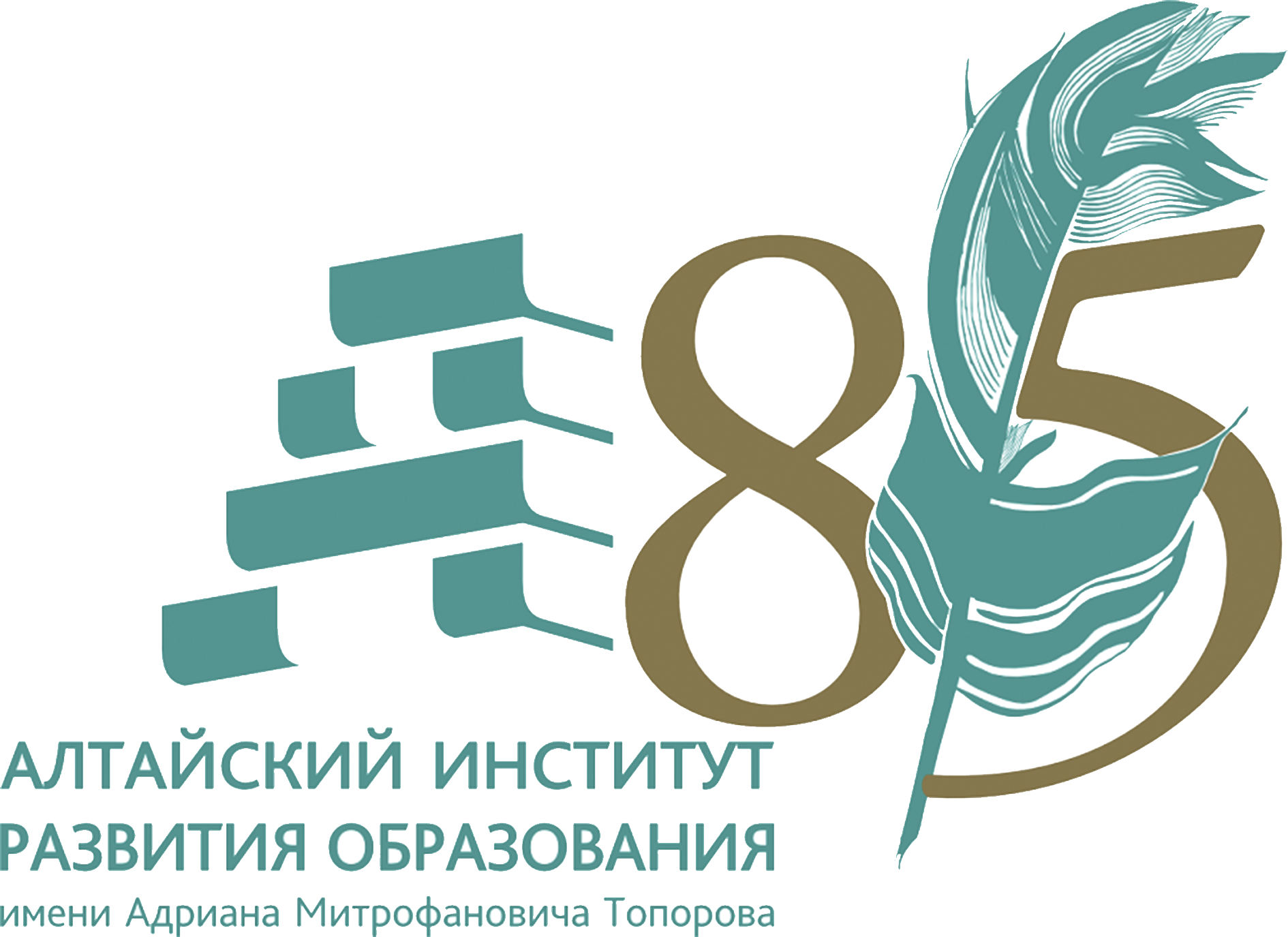 Чтим традиции, 
внедряем инновации
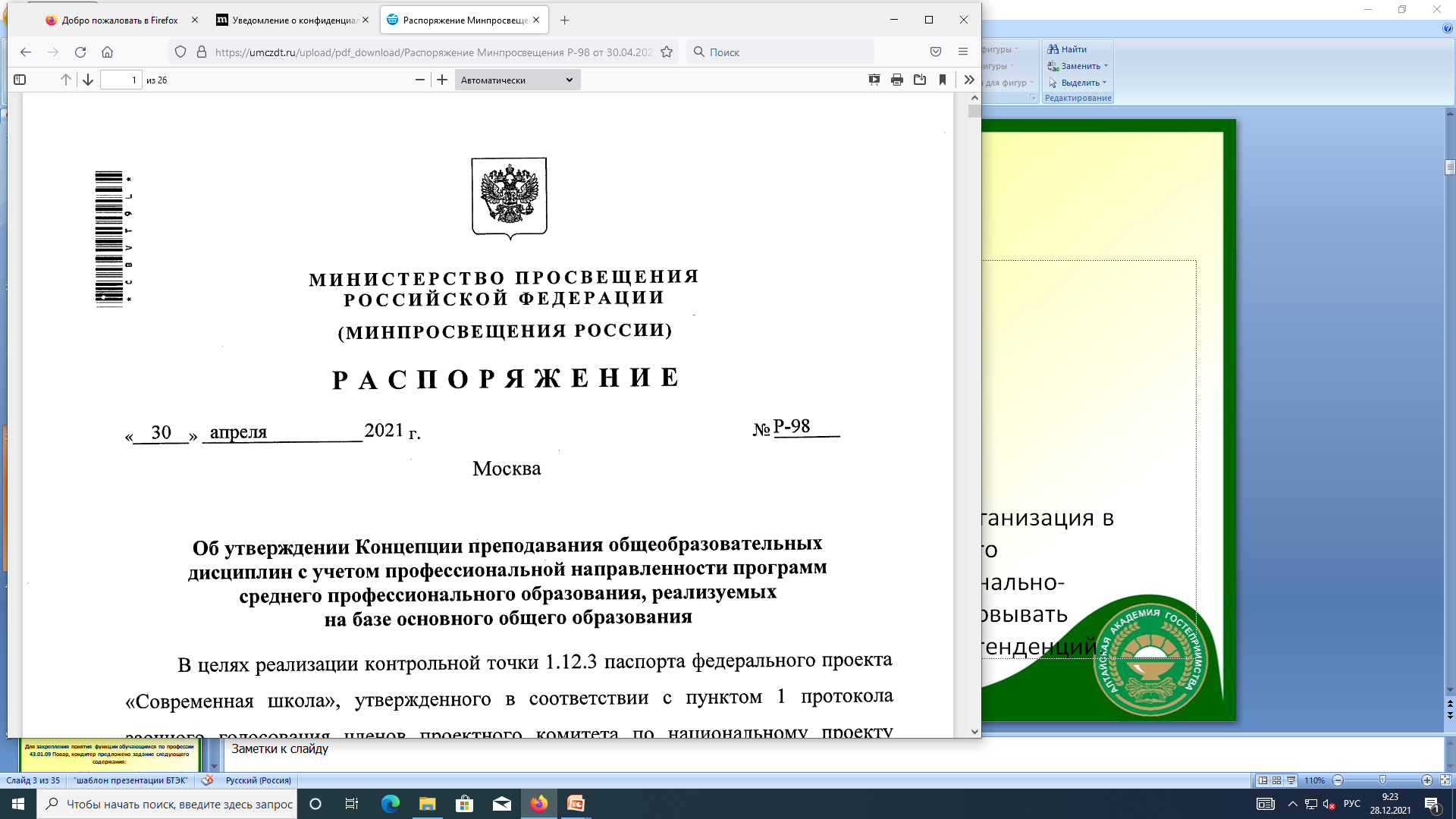 Согласно Концепции преподавания общеобразовательных дисциплин с учетом профессиональной направленности программ СПО, реализуемых на базе основного общего образования, утвержденной министерством просвещения 30.04.2021
Цели реализации СОО   
в образовательных организациях,  реализующих СПО
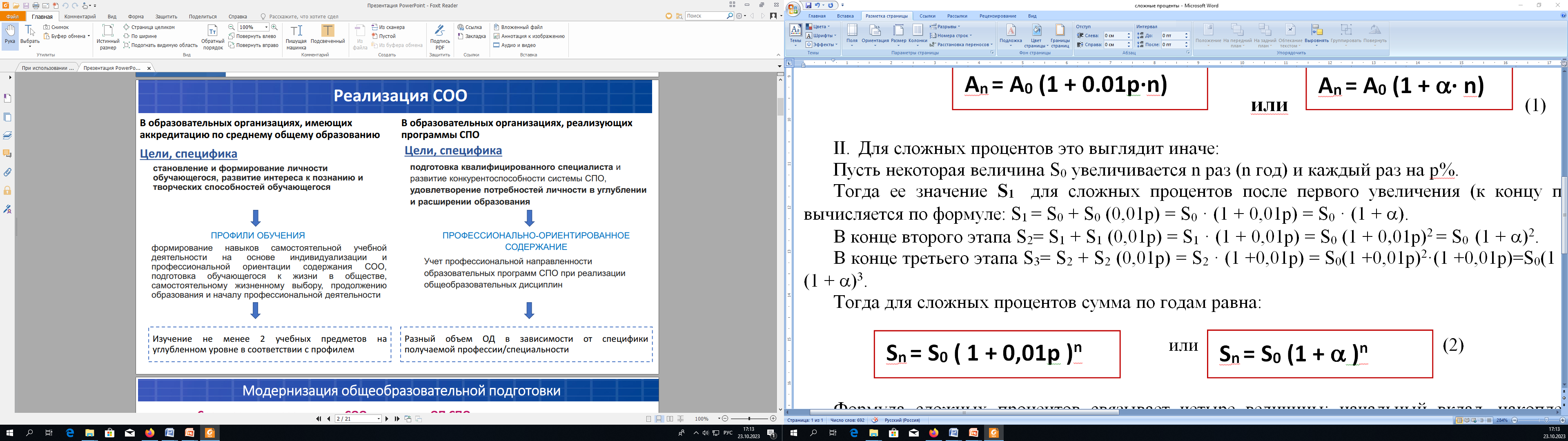 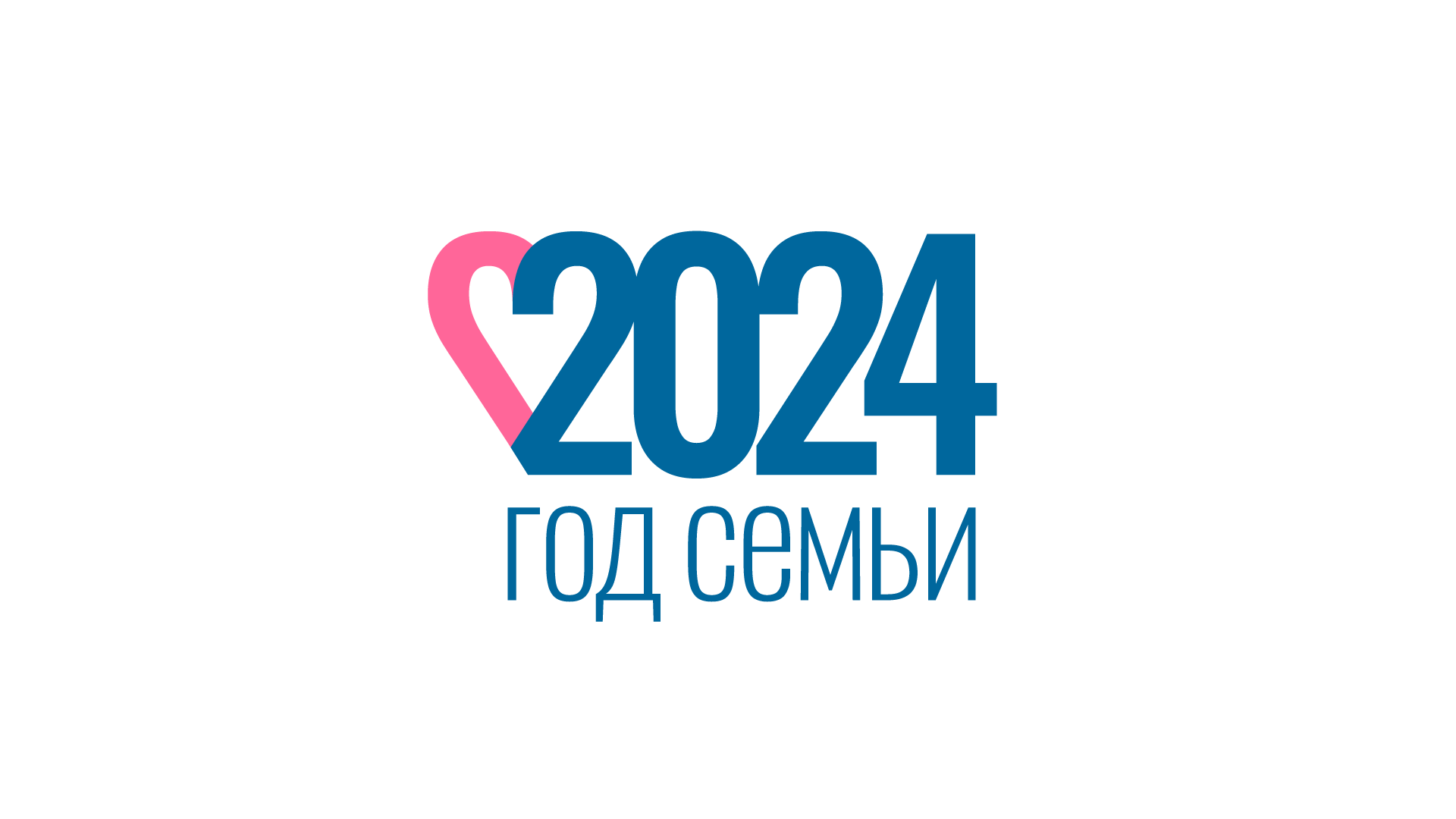 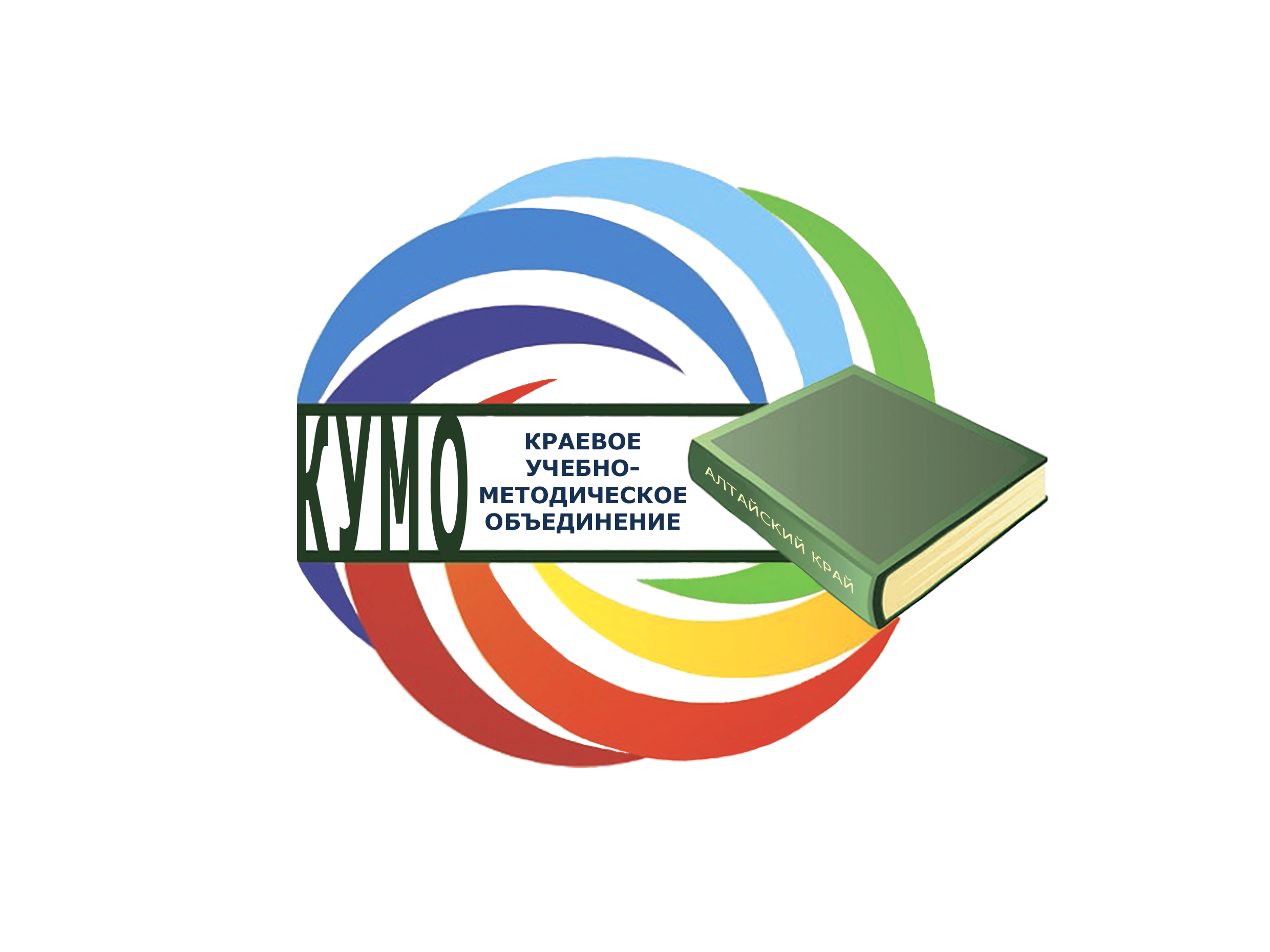 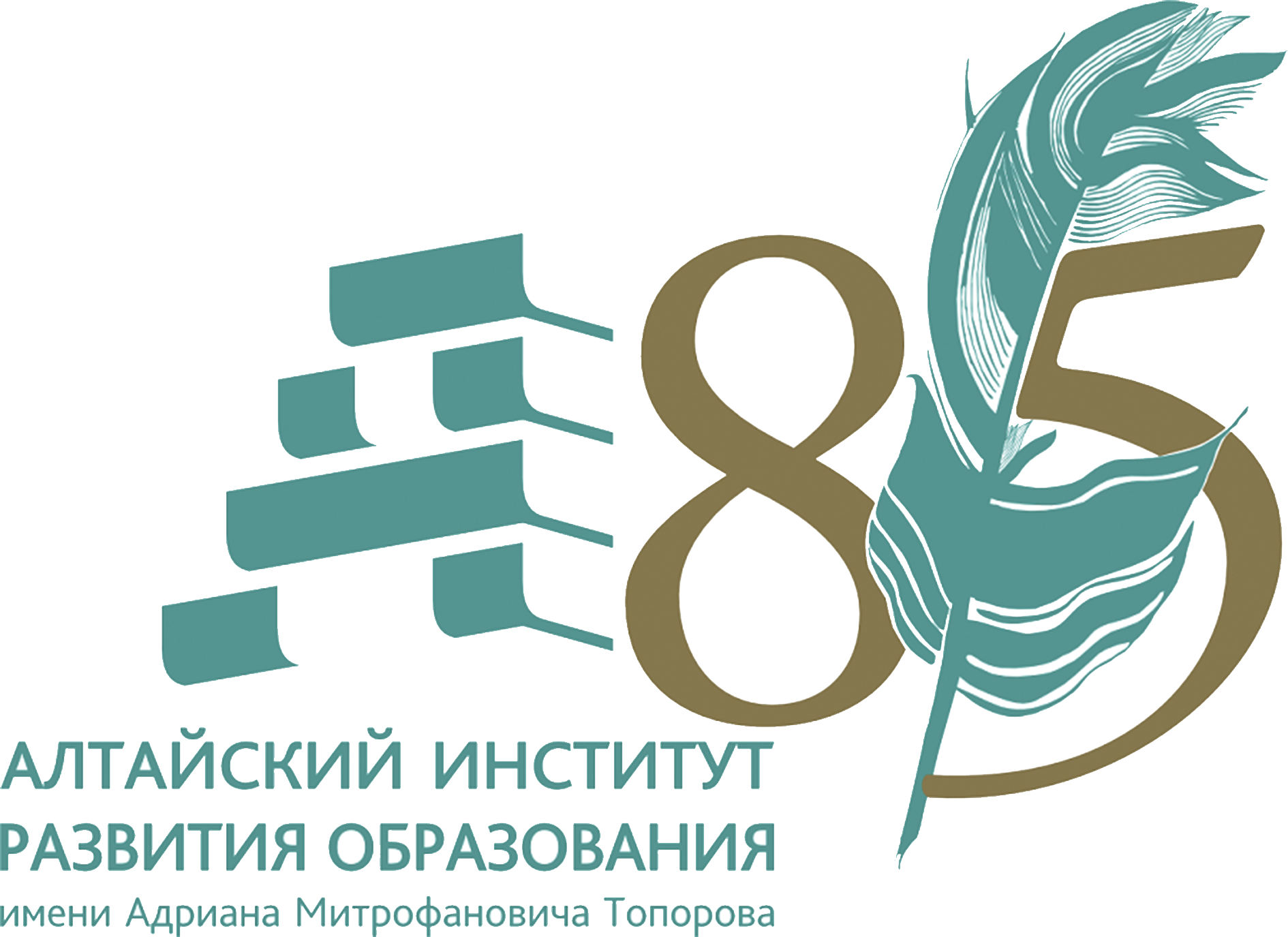 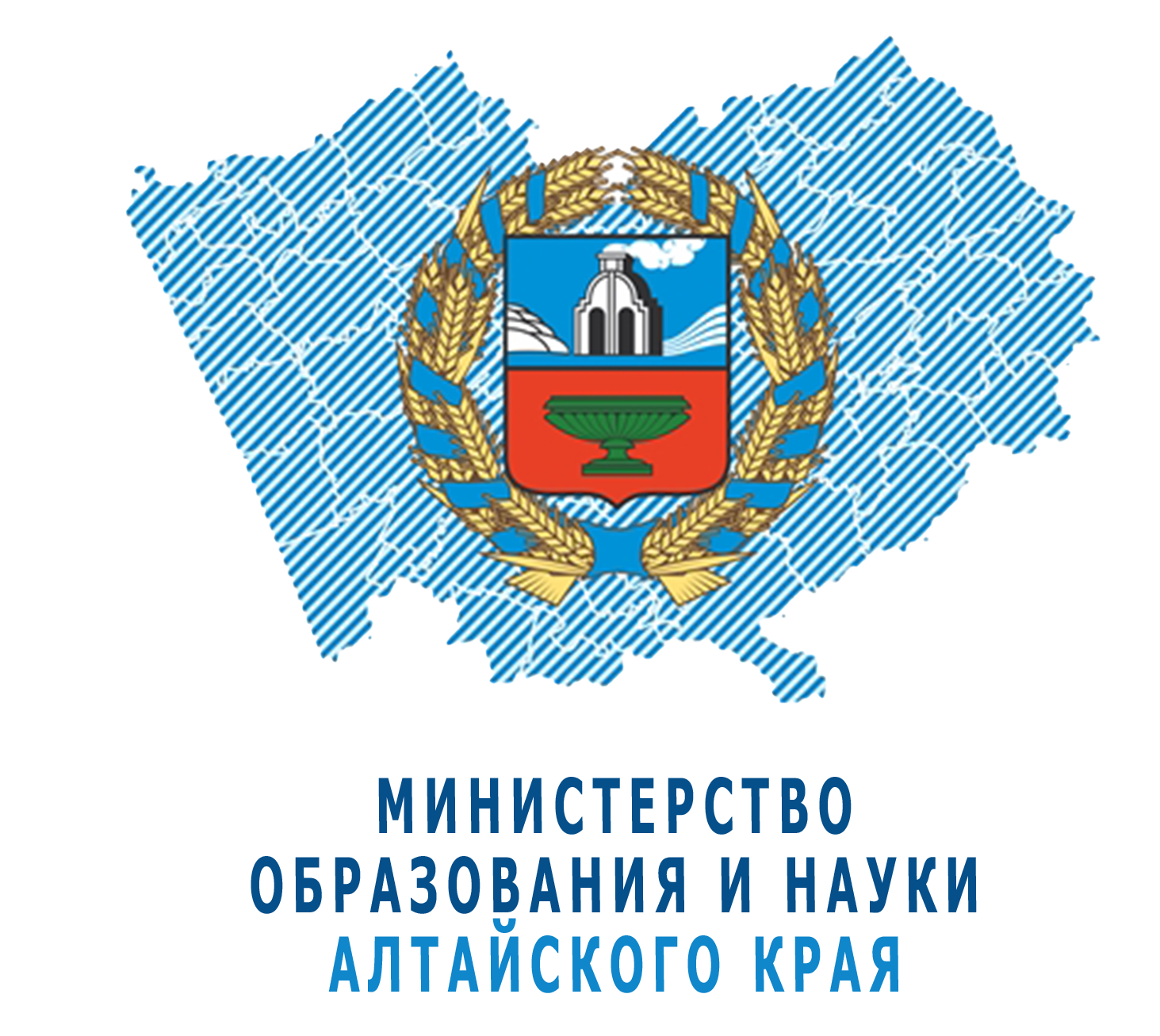 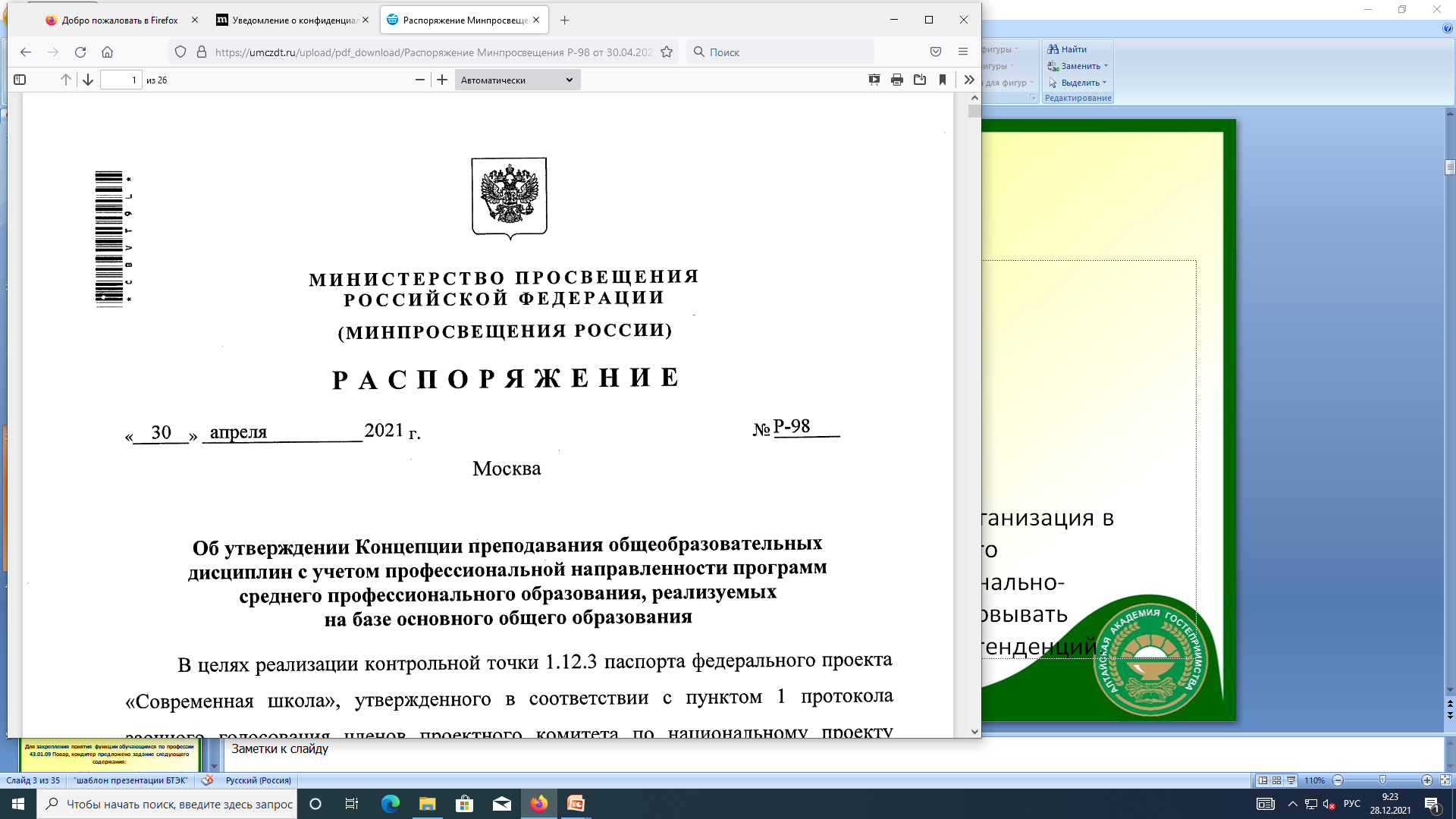 Согласно Концепции преподавания общеобразовательных дисциплин с учетом профессиональной направленности программ СПО, реализуемых на базе основного общего образования, утвержденной министерством просвещения 30.04.2021
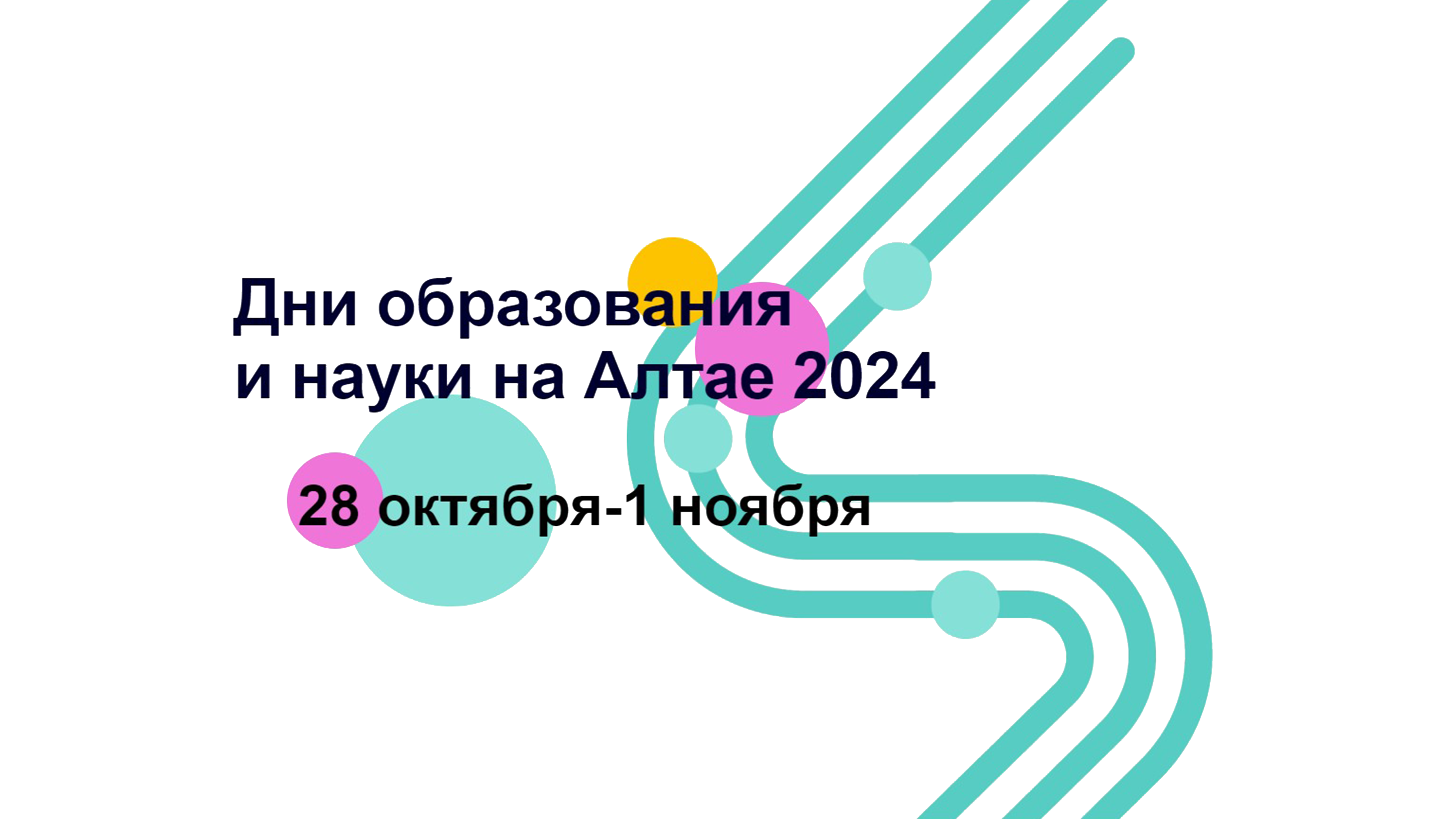 Цели реализации СОО   
в образовательных организациях,  реализующих СПО
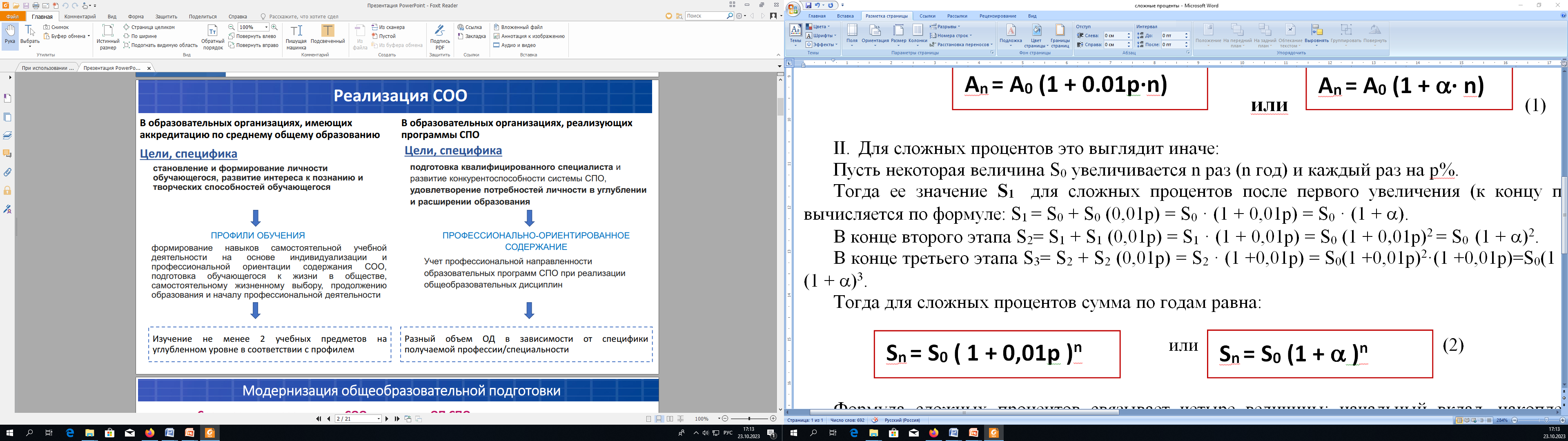 Объем  и содержание ОД зависит  от  специфики получаемой профессии/специальности
ИСПОЛЬЗОВАНИЕ 
МЕЖПРЕДМЕТНЫХ СВЯЗЕЙ
Обязательные требования для практико-ориентированного обучения
МОДЕЛИ
РОВАНИЕ ПРАКТИ
ЧЕСКОЙ СИТУАЦИИ
РЕАЛЬНЫЕ ПРАКТИ
ЧЕСКИЕ ЗАДАЧИ
ИСПОЛЬЗОВАНИЕ 
МЕЖПРЕДМЕТНЫХ СВЯЗЕЙ
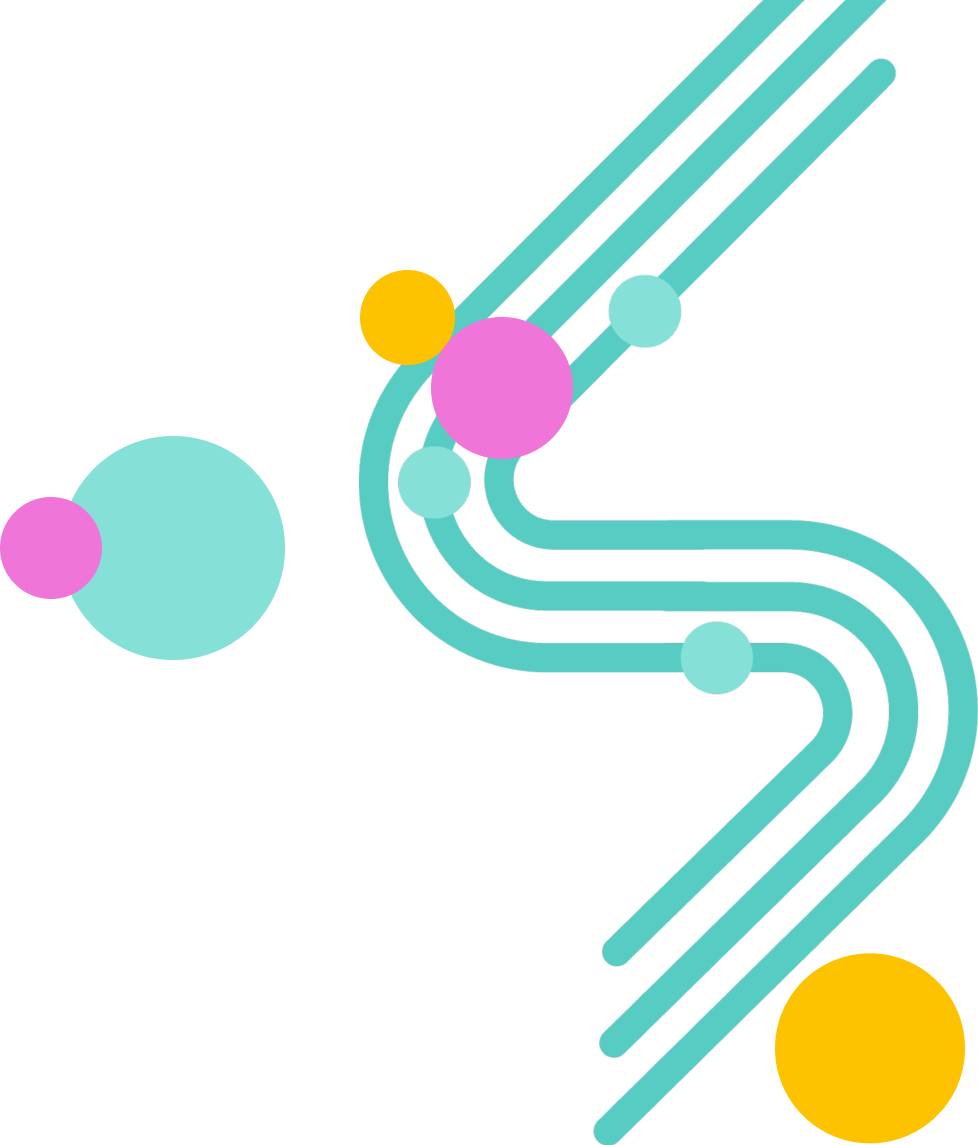 Интеграция содержания общеобразовательных дисциплин 
с учетом профессиональной направленности 
специальности или профессии
1
Значимость
2
Доступность
3
Оптимальность
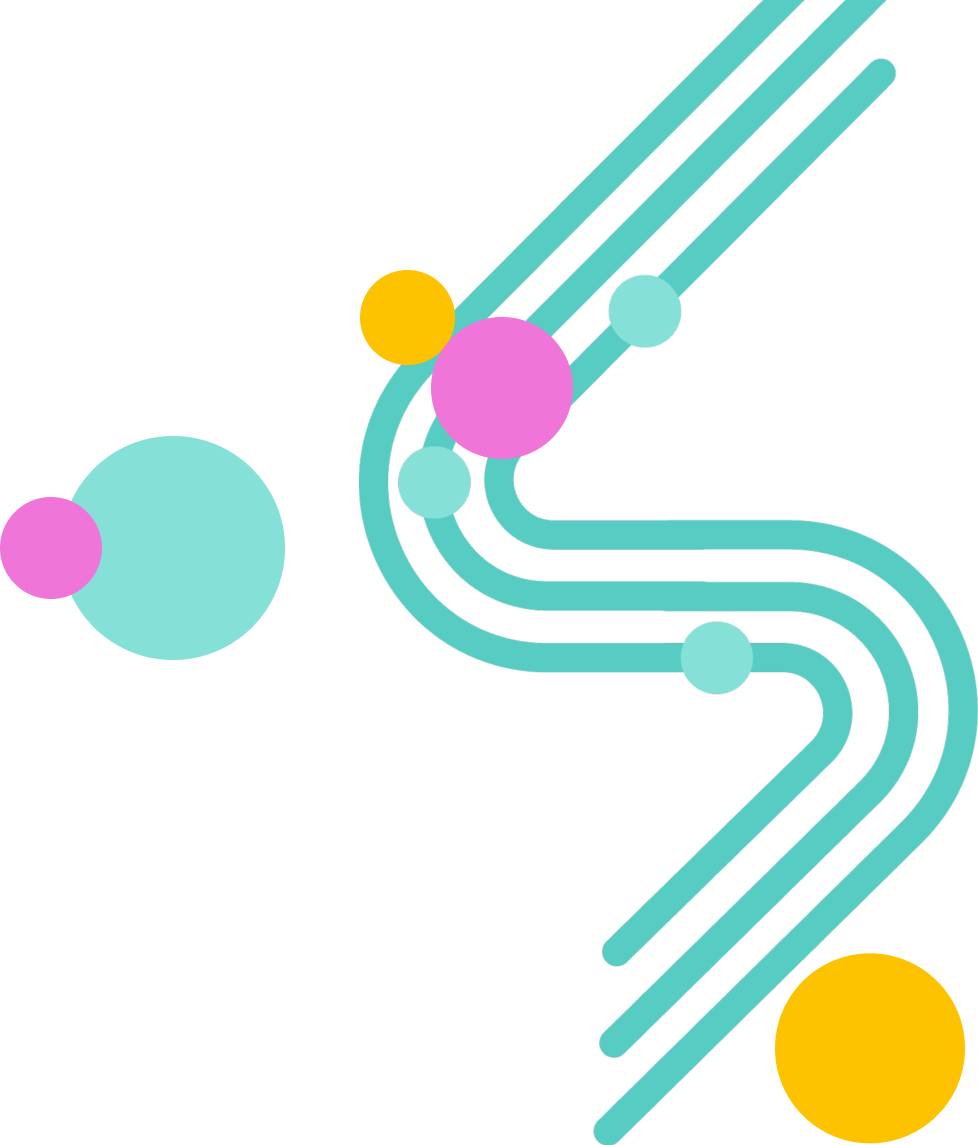 Пример применения  профессионально – ориентированных задач  по математике при изучении понятия «Производная функции одной переменной» для обучающихся по направлению подготовки «43.02.16 Туризм и гостеприимство» на базе 9 классов (первый год обучения)
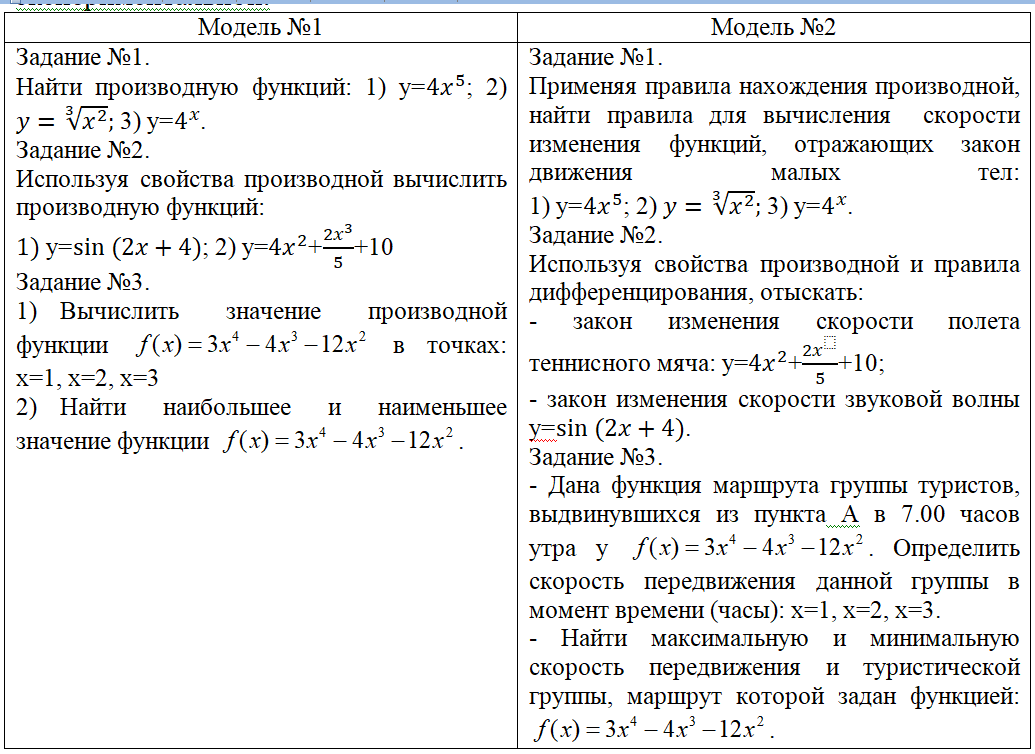 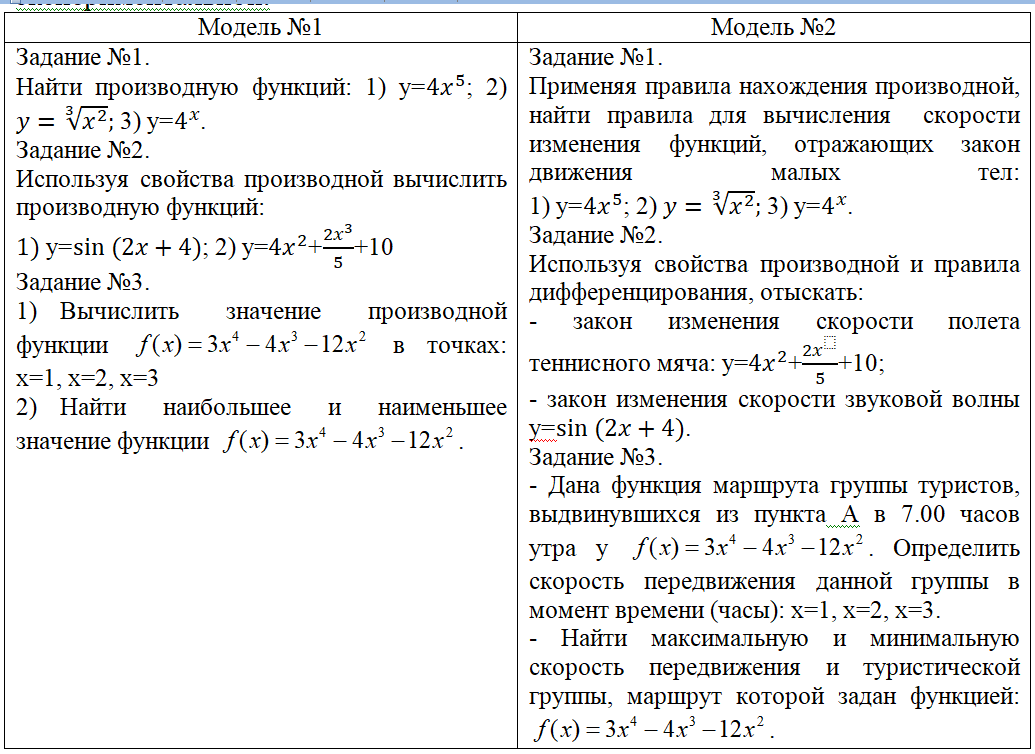 Текст слайда
Текст слайда
Задачи профессиональной и прикладной направленности:
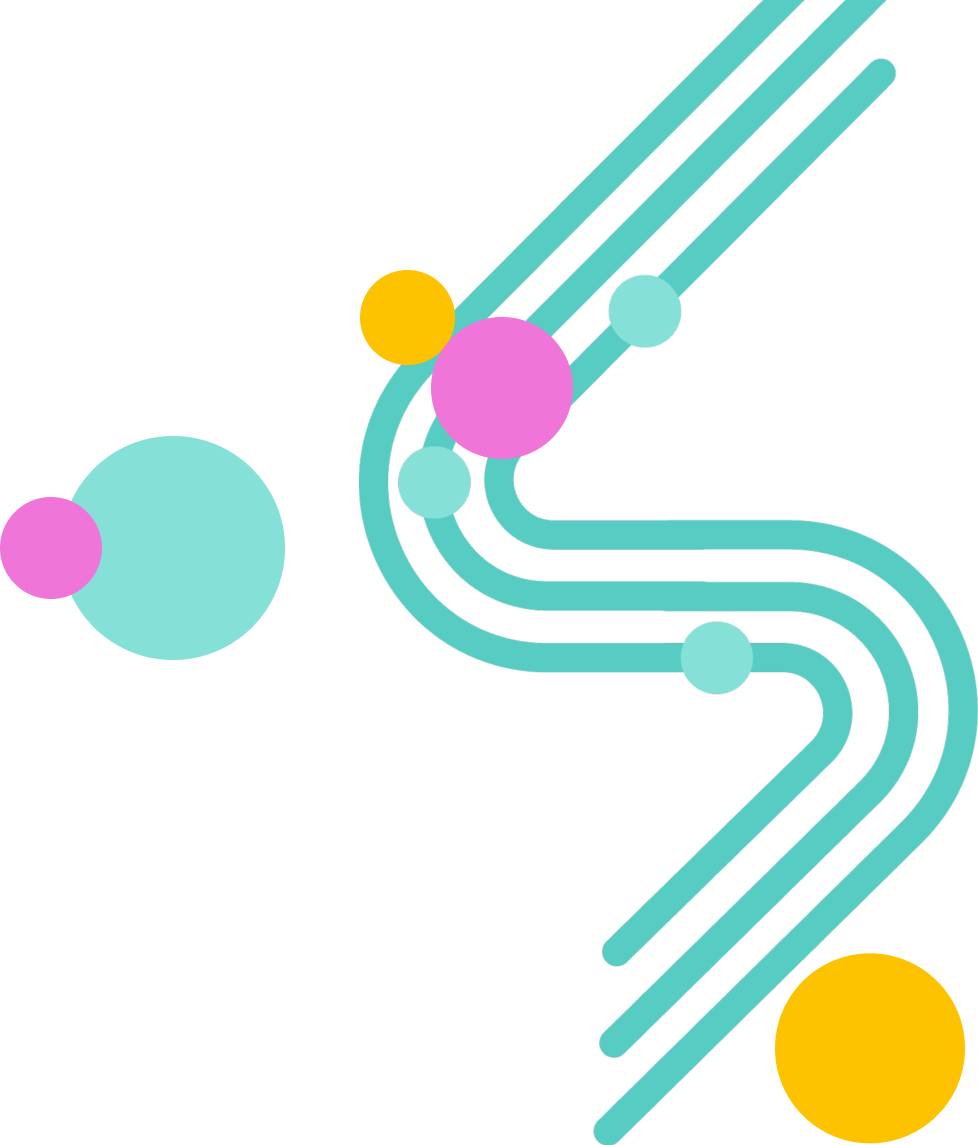 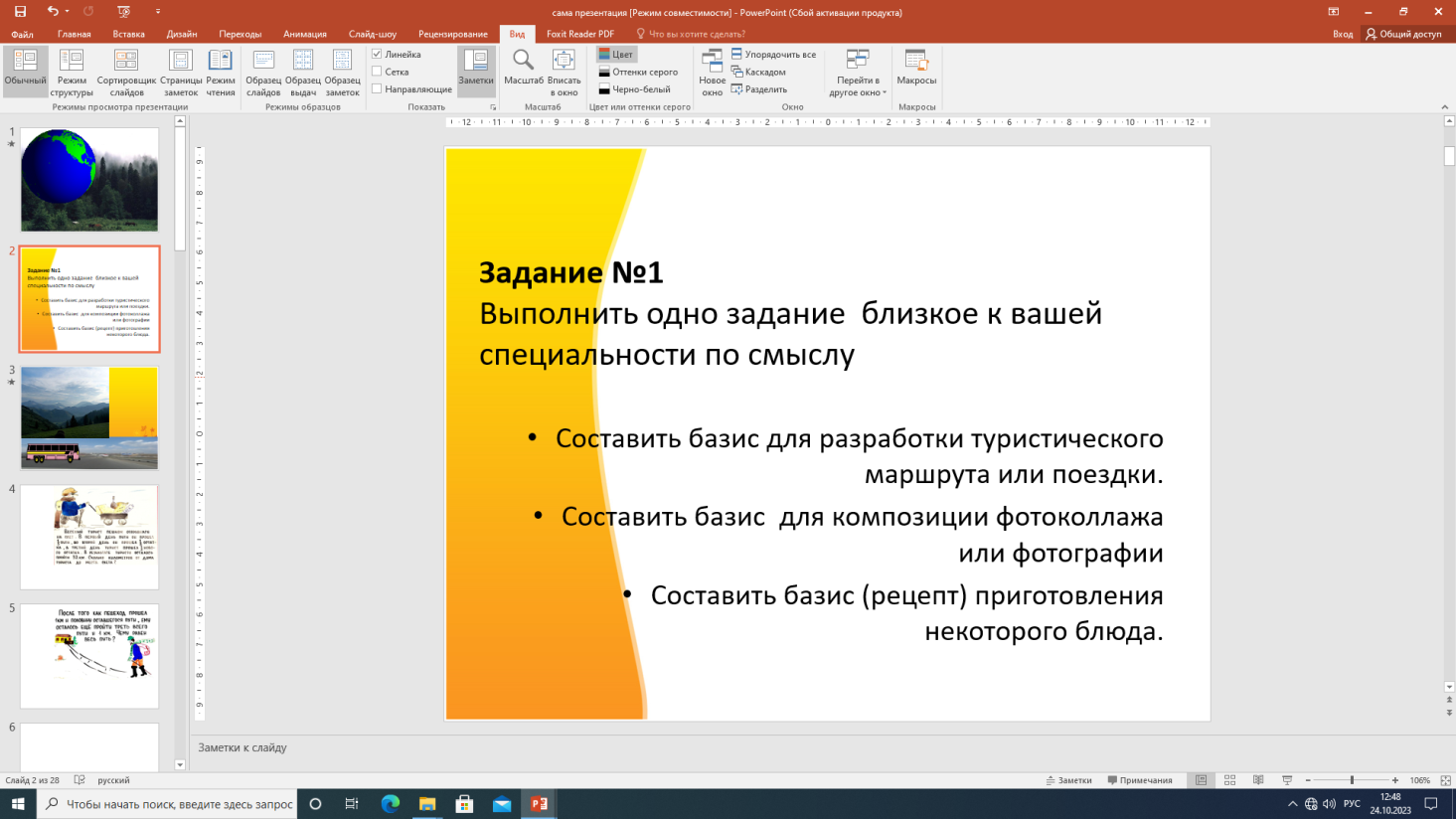 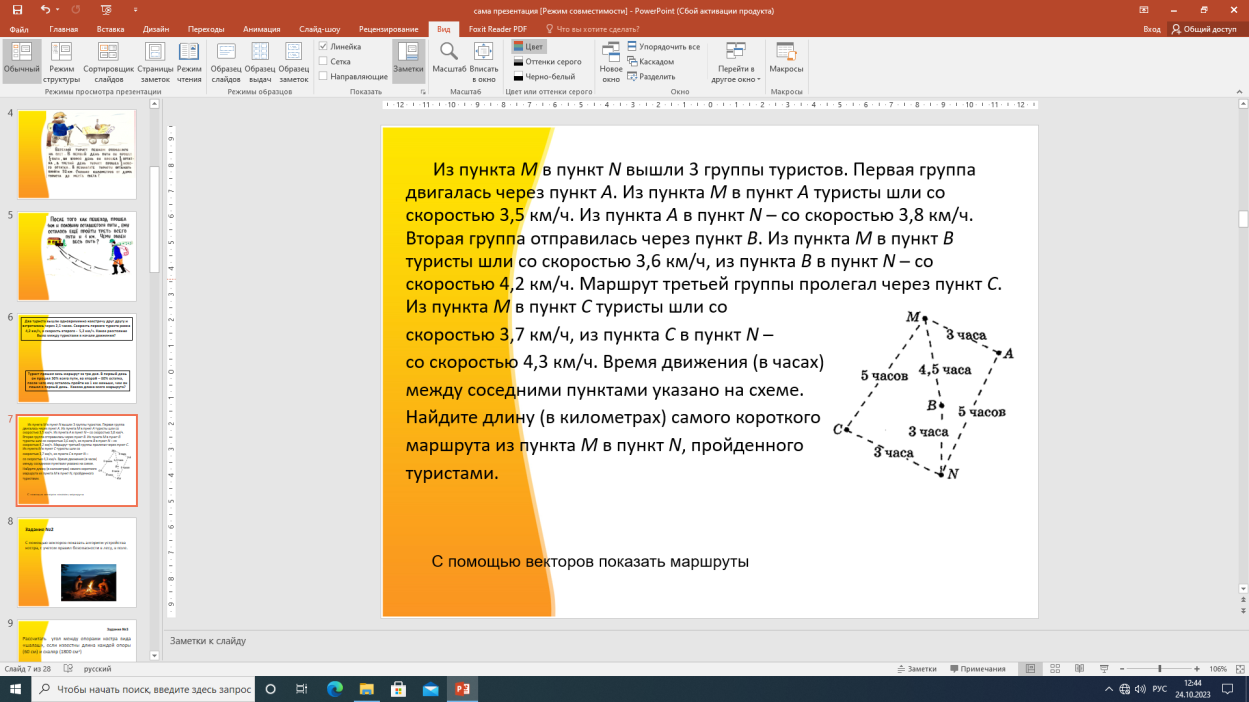 Подзаголовок слайда
Подзаголовок слайда
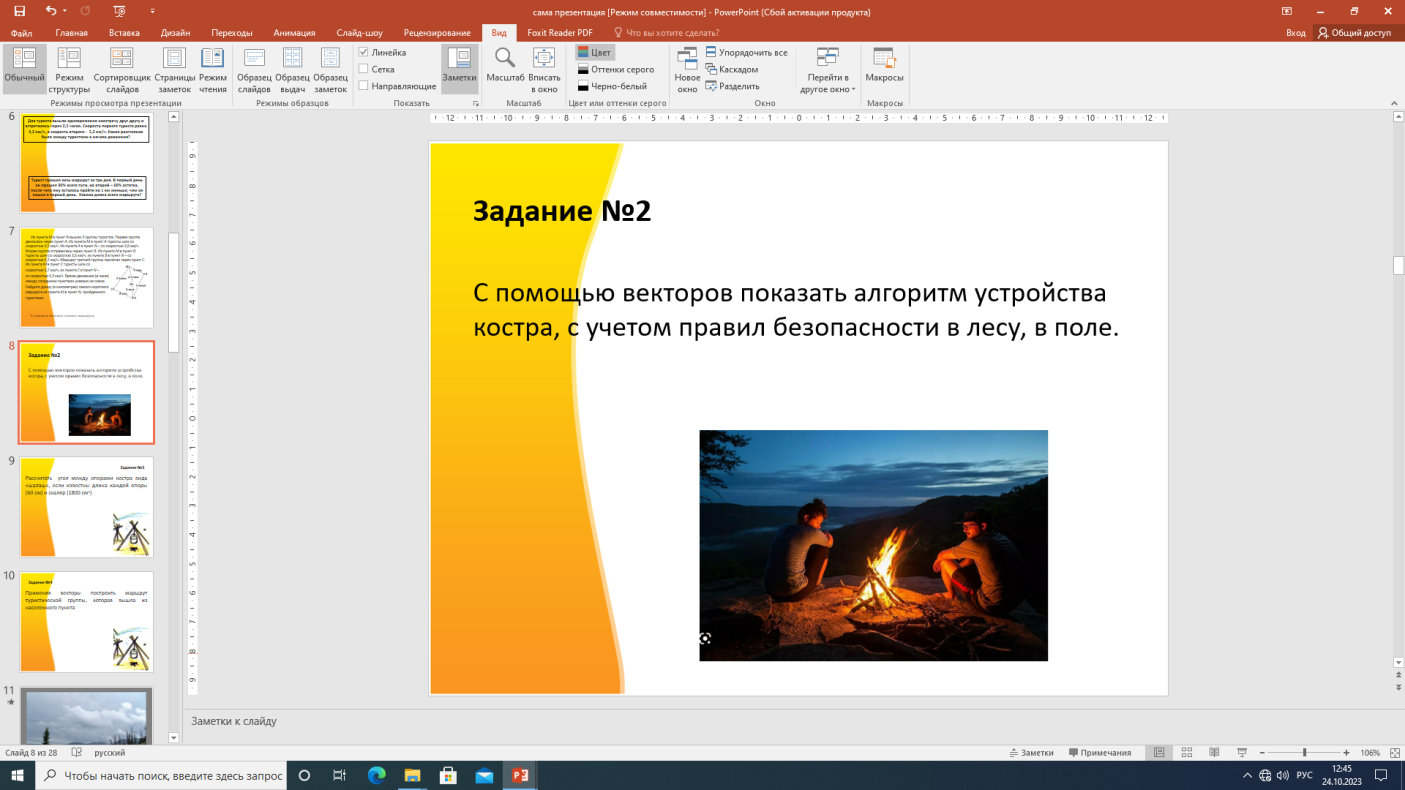 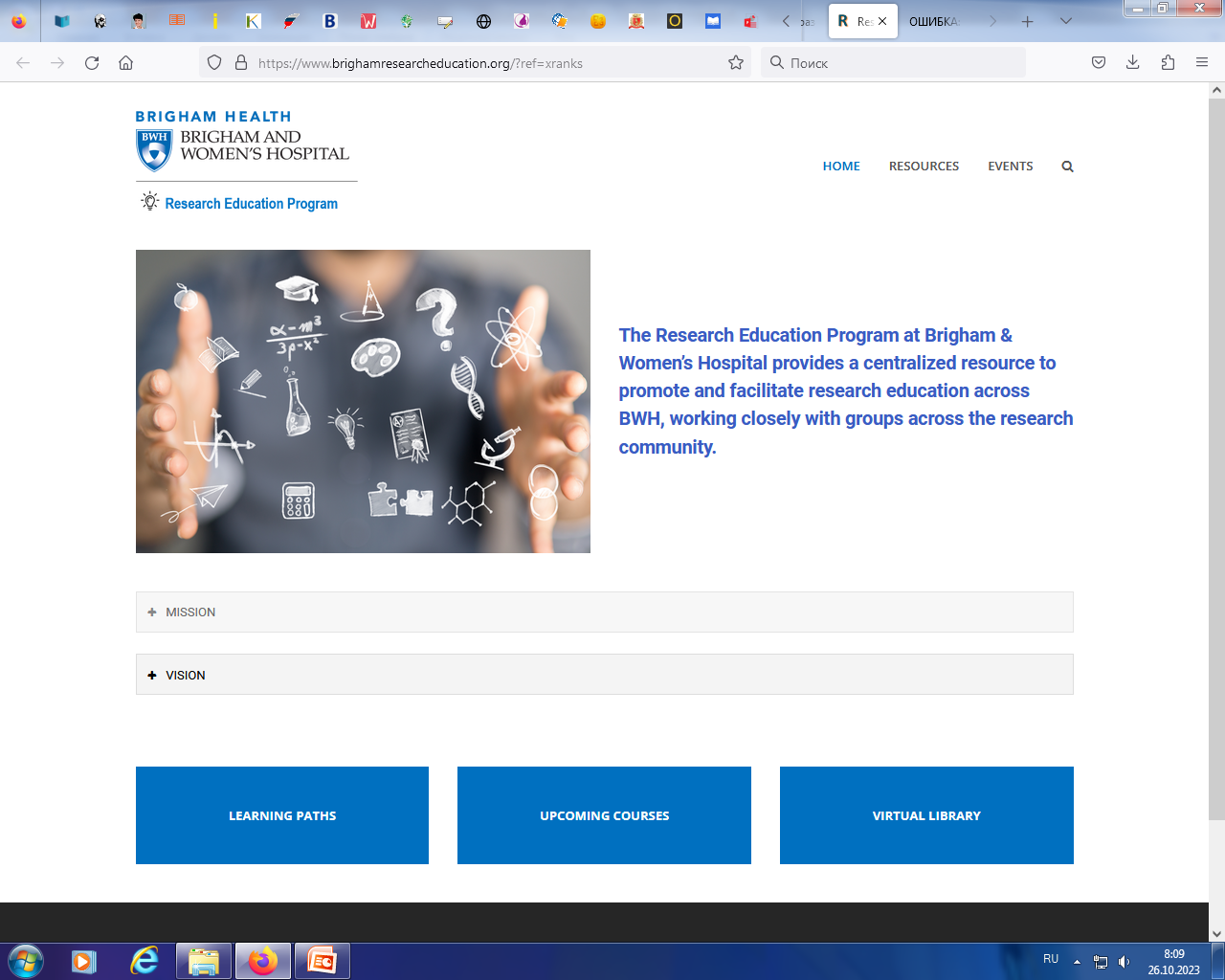 МАТЕМАТИКА В ЖИЗНИ ТУРИСТА
Подготовила:
Студентка гр. Тр-2213
Машкина Е.
Студентка гр. Тр-221.
Пилипенко Д.
Руководитель: 
Новикова Л.А.
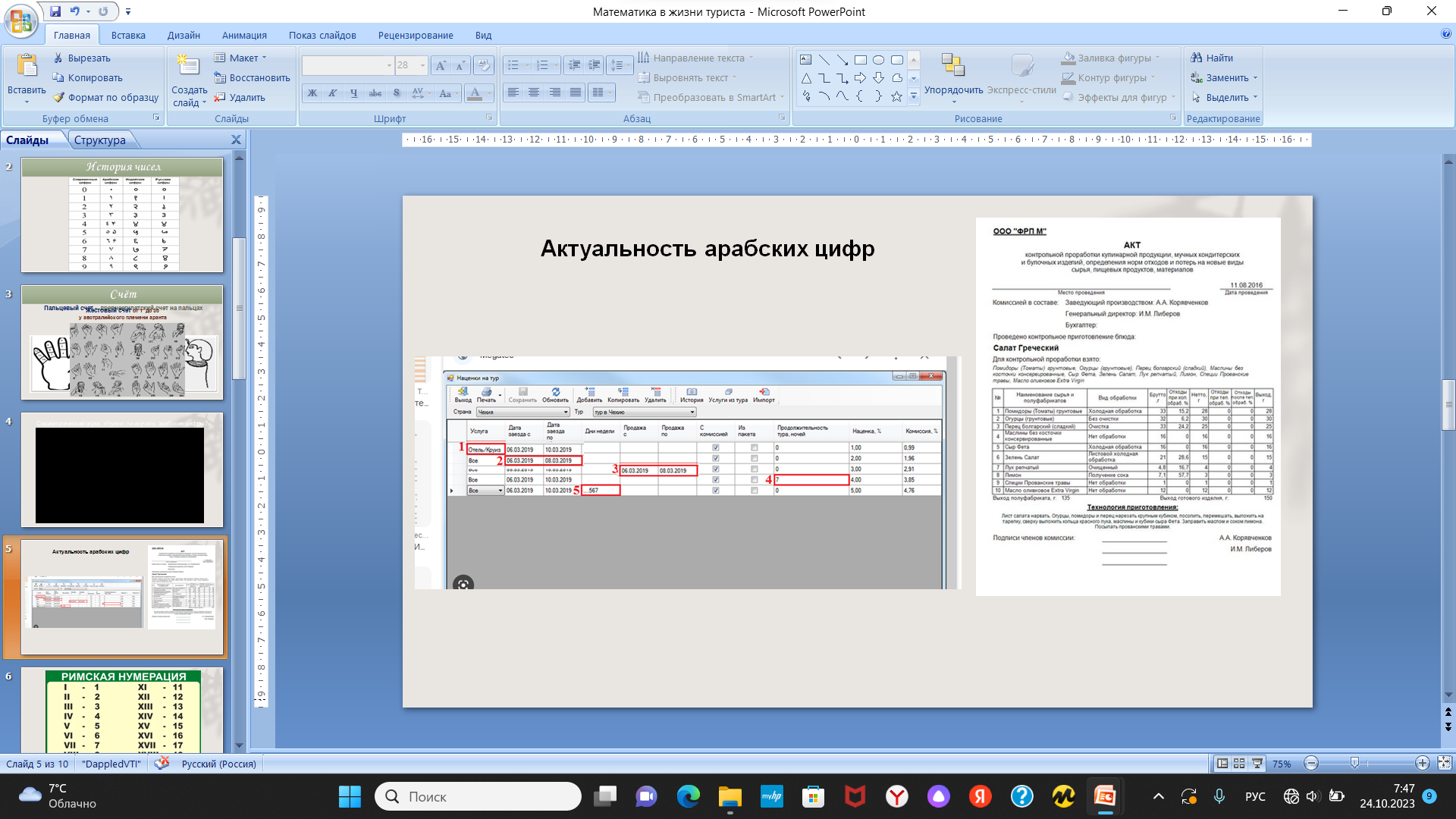 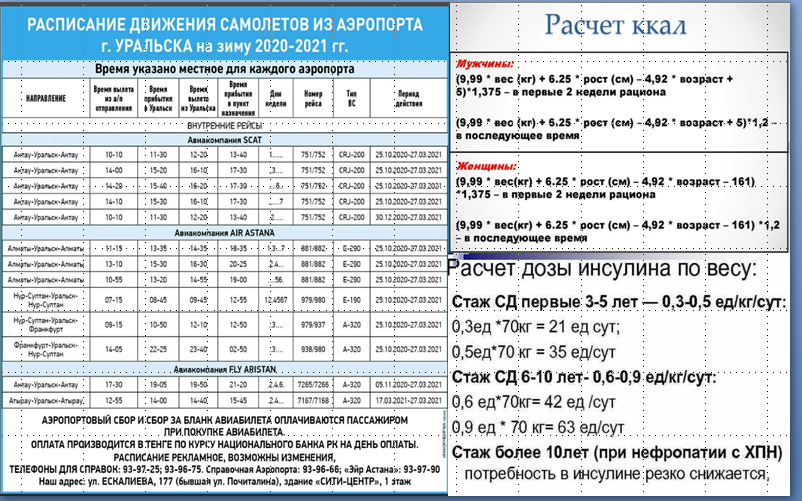 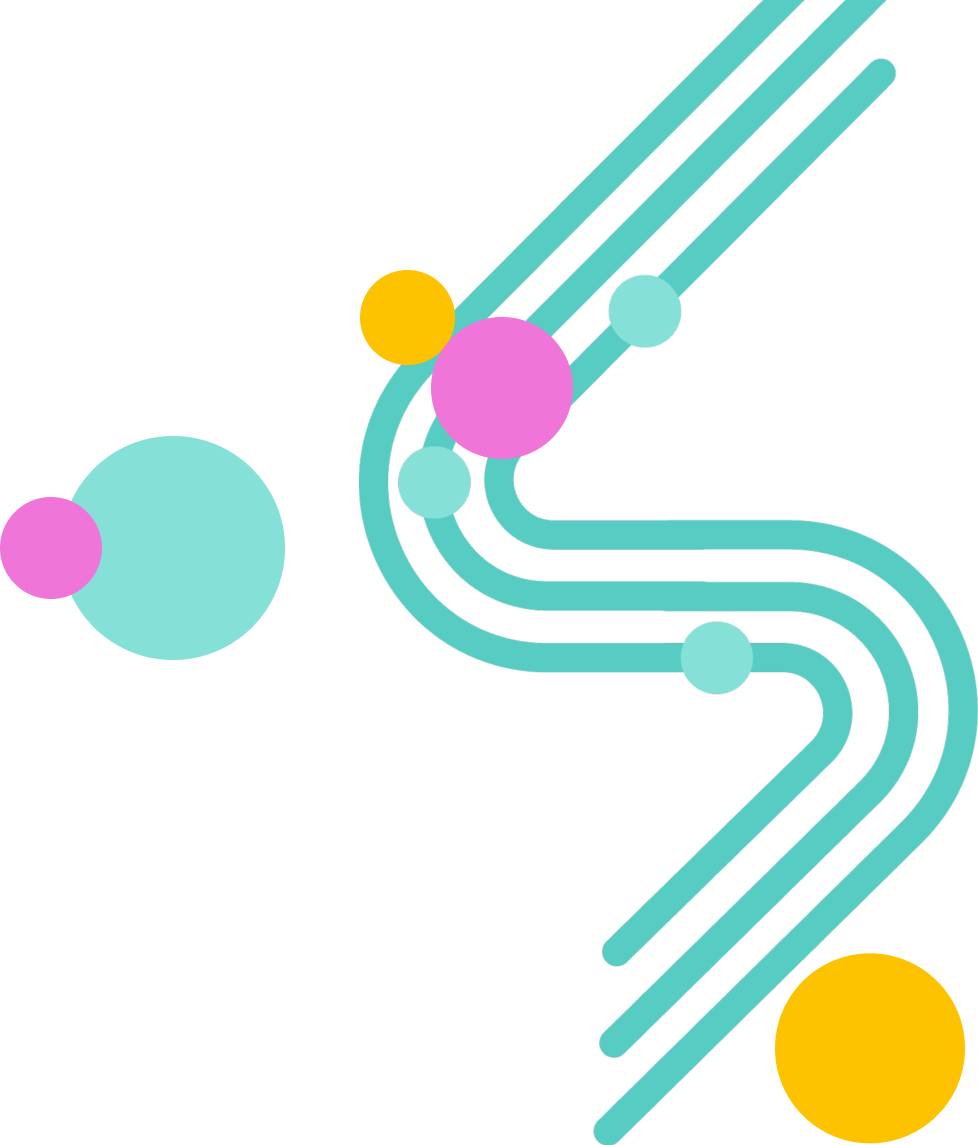 Калькуляция  тура:
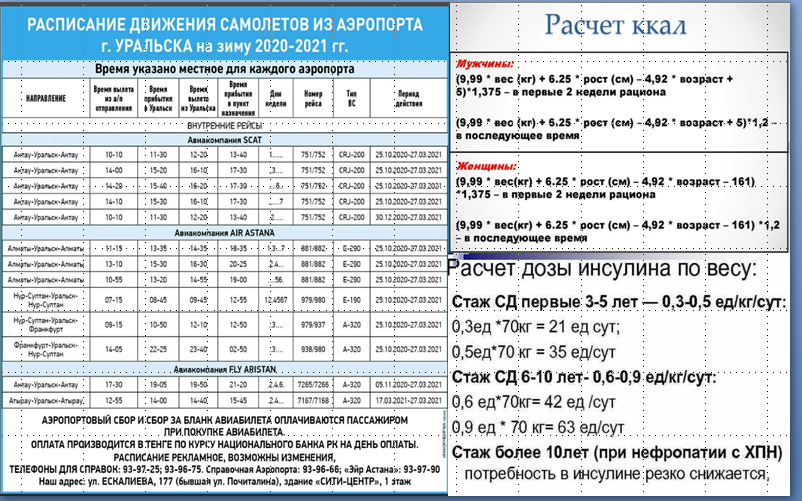 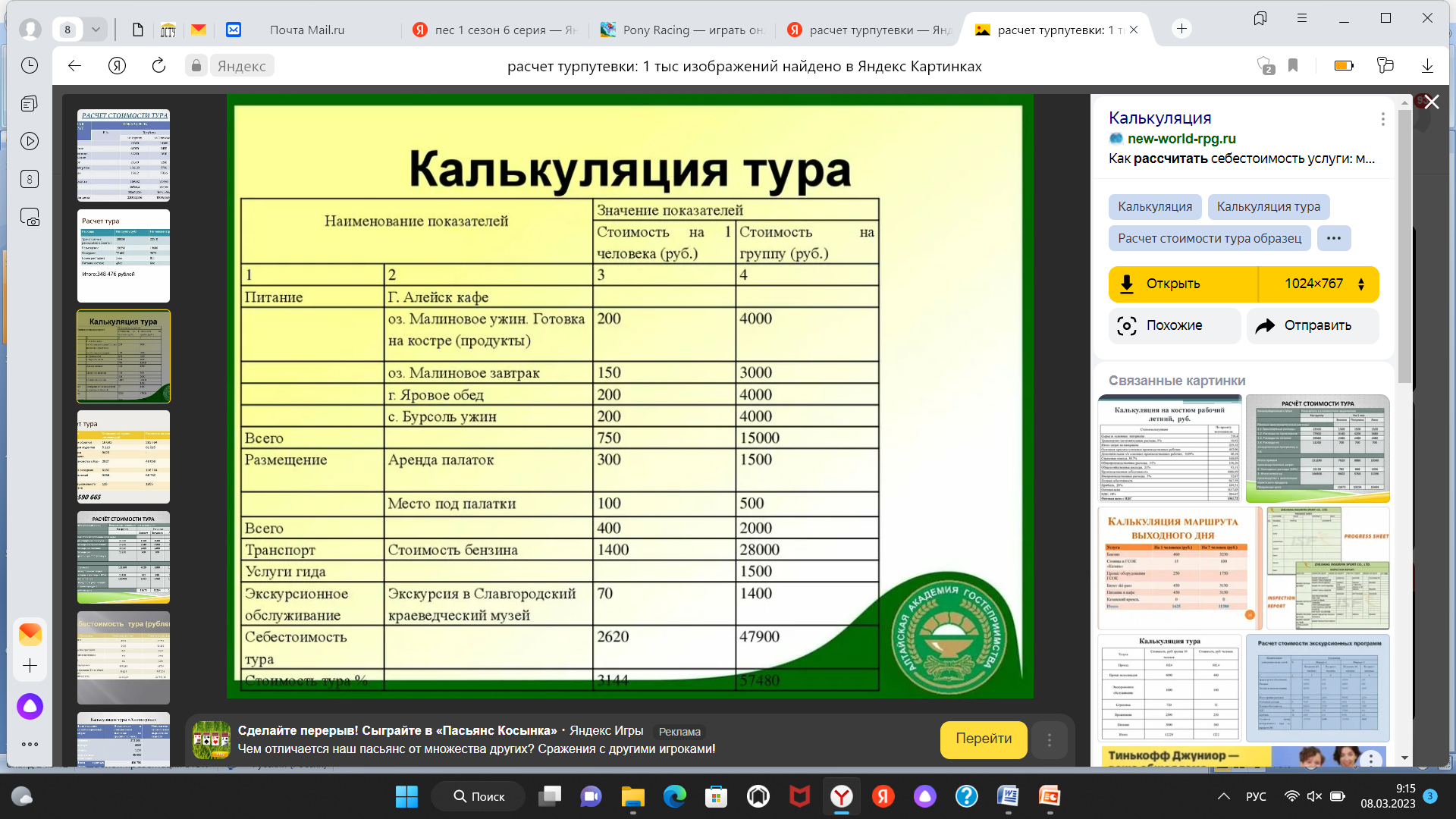 Текст слайда
Опрос на тему «Нужны ли нам арабские цифры?»
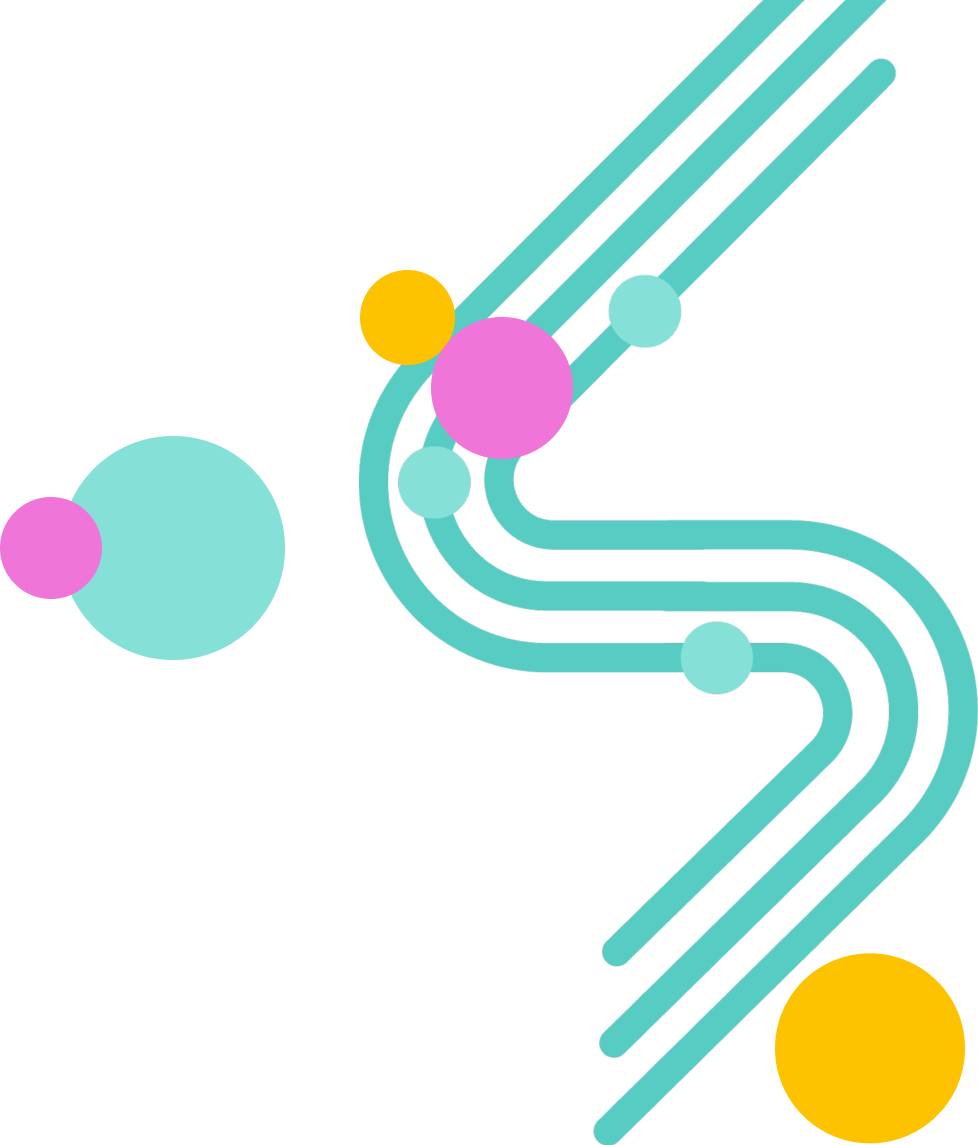 Опрошено 25 студентов
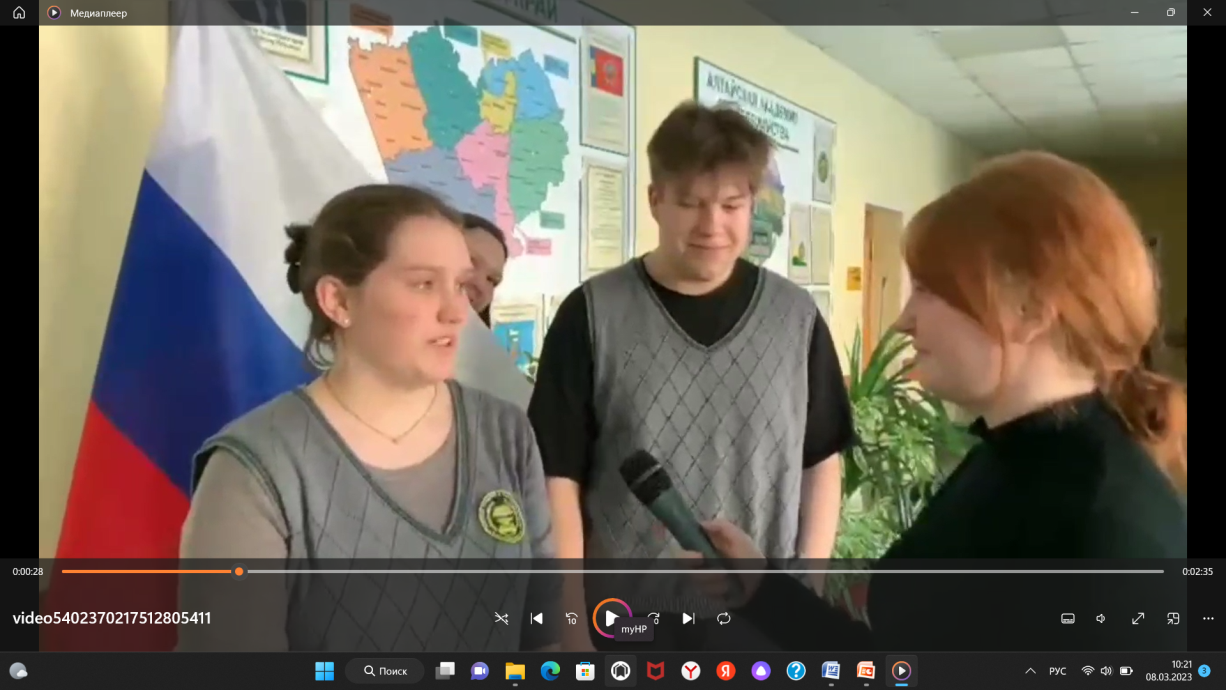 Вопрос 1: Стоит ли изучать арабские цифры?
Вопрос 2:  Нужно ли использовать арабские цифры в повседневности?
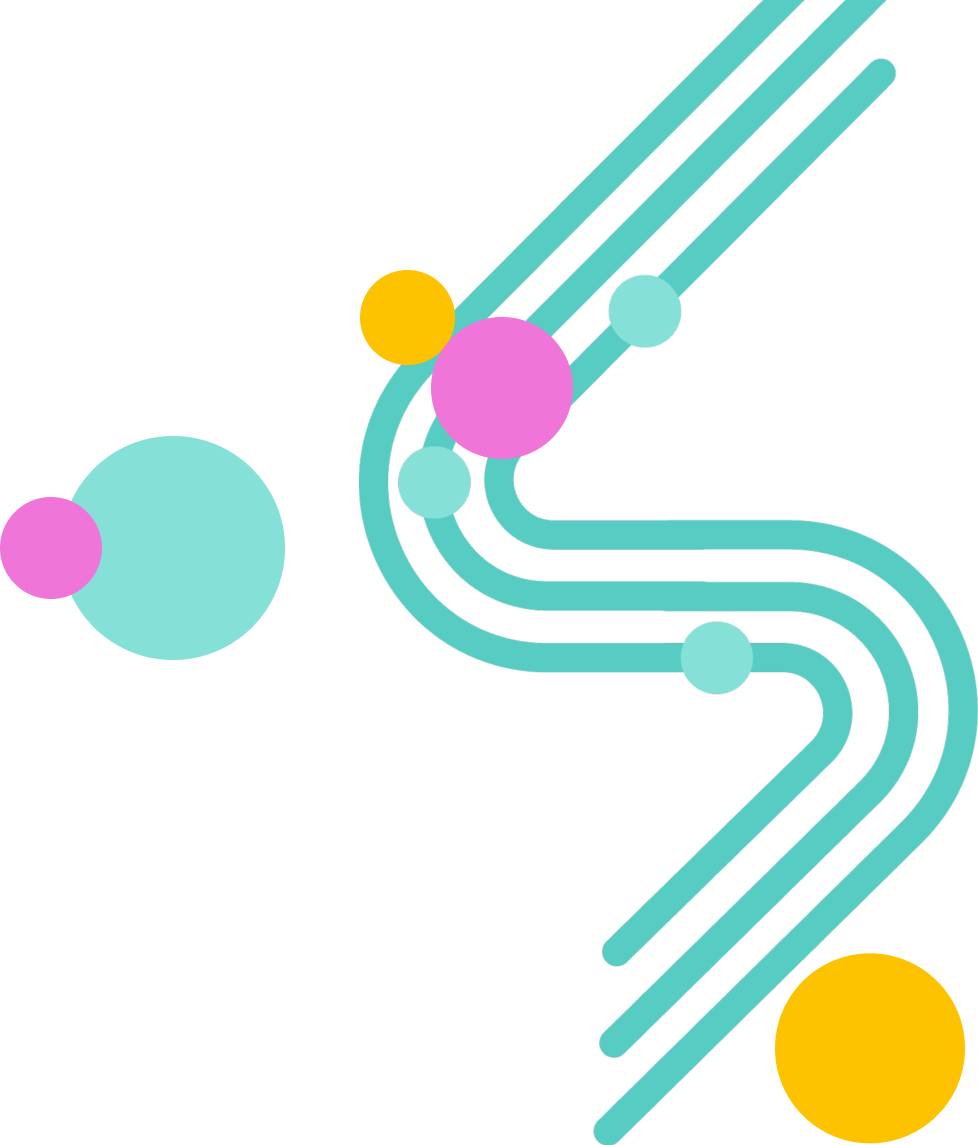 Что такое туризм?
Это выезды людей в другую страну или местность, отличную от места постоянного жительства ,с любой целью, кроме трудоустройства.
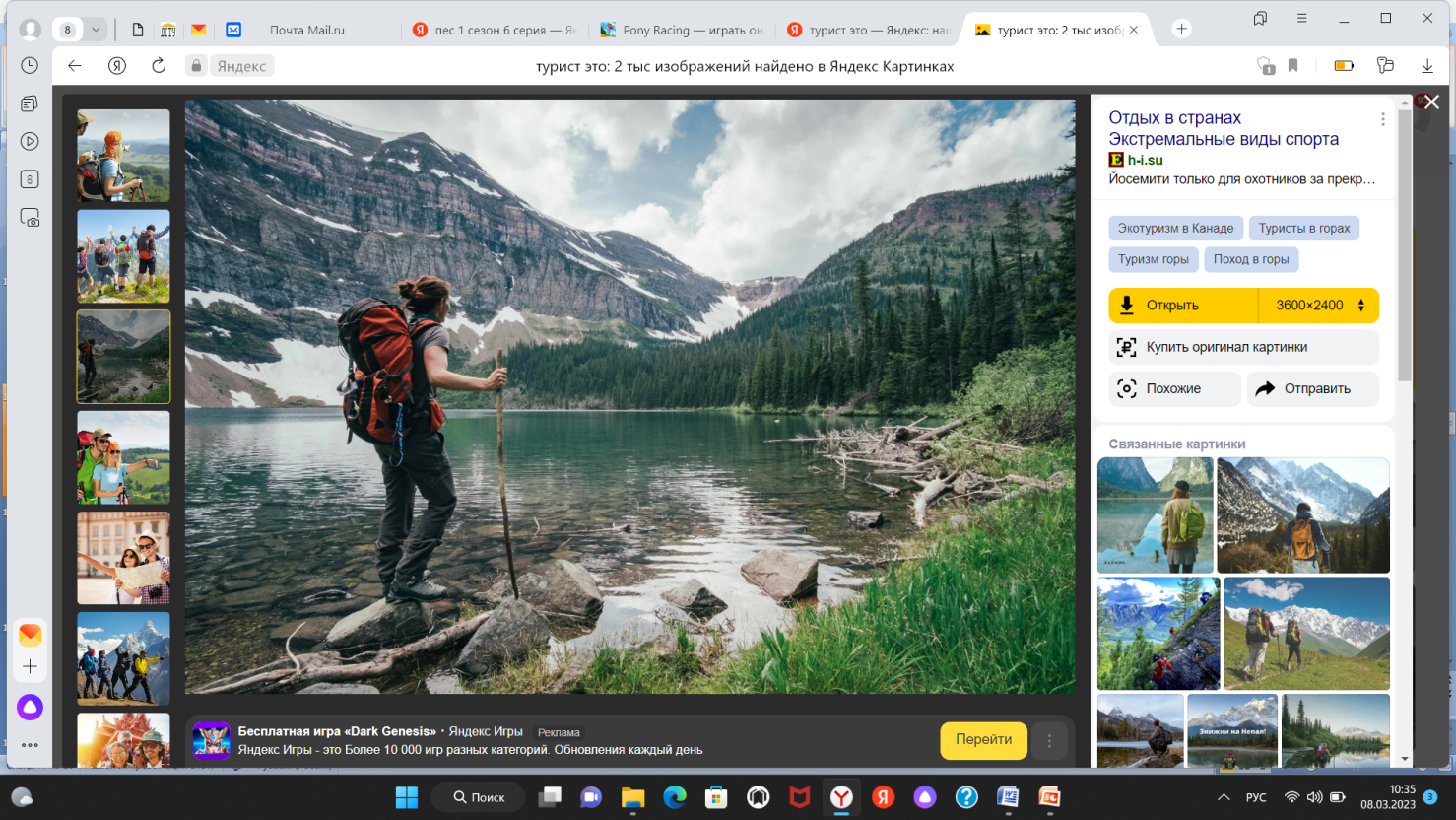 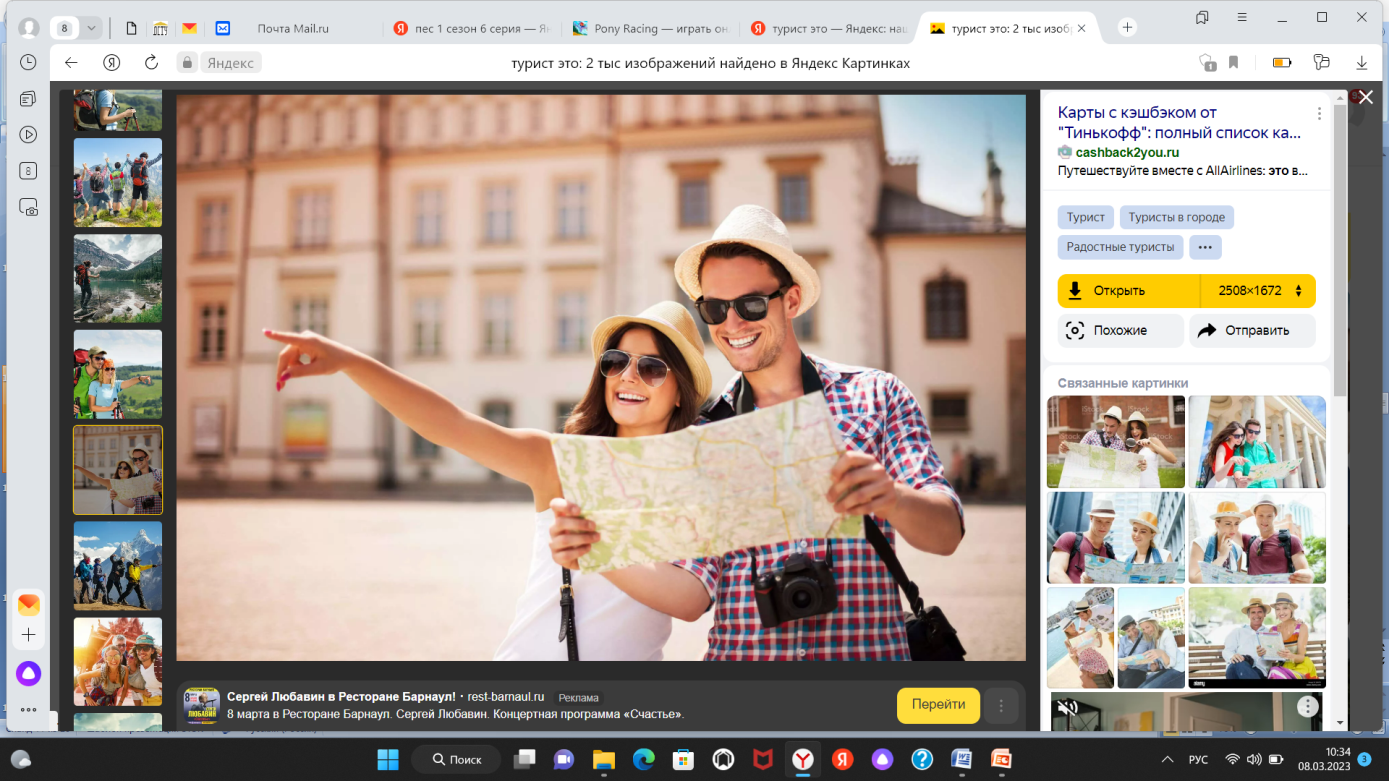 Человека, совершающего такое путешествие, называют «туристом», «путешественником», «посетителем».
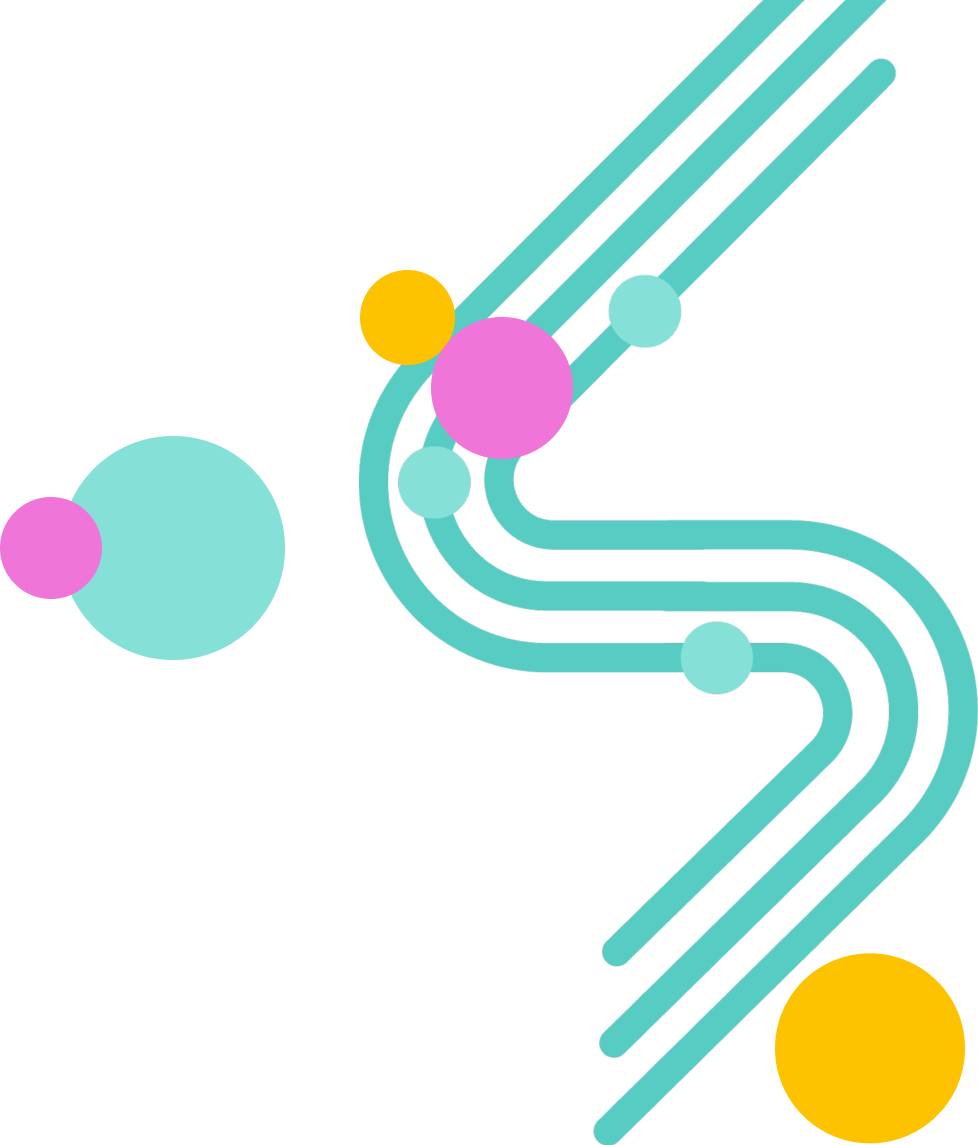 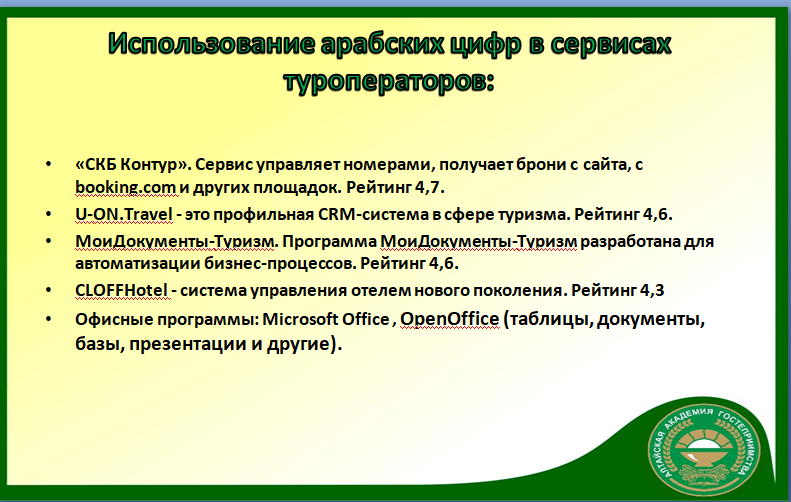 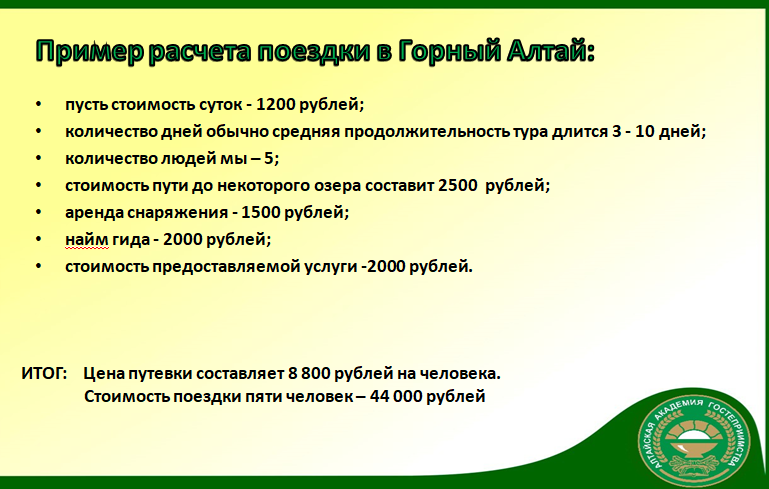 МАТЕМАТИЧЕСКИЕ ЗАКОНЫ В ПОМОЩЬ ФОТОТЕХНИКУ
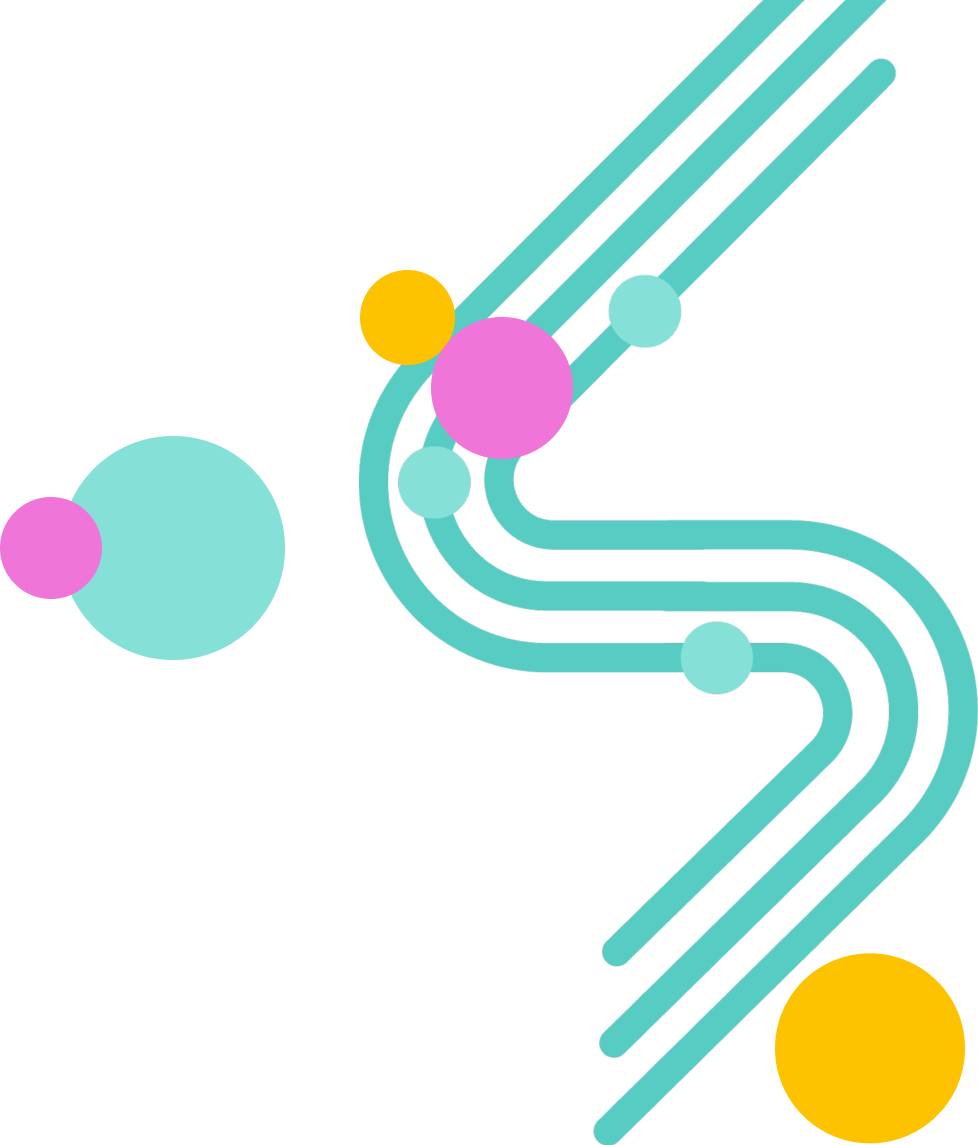 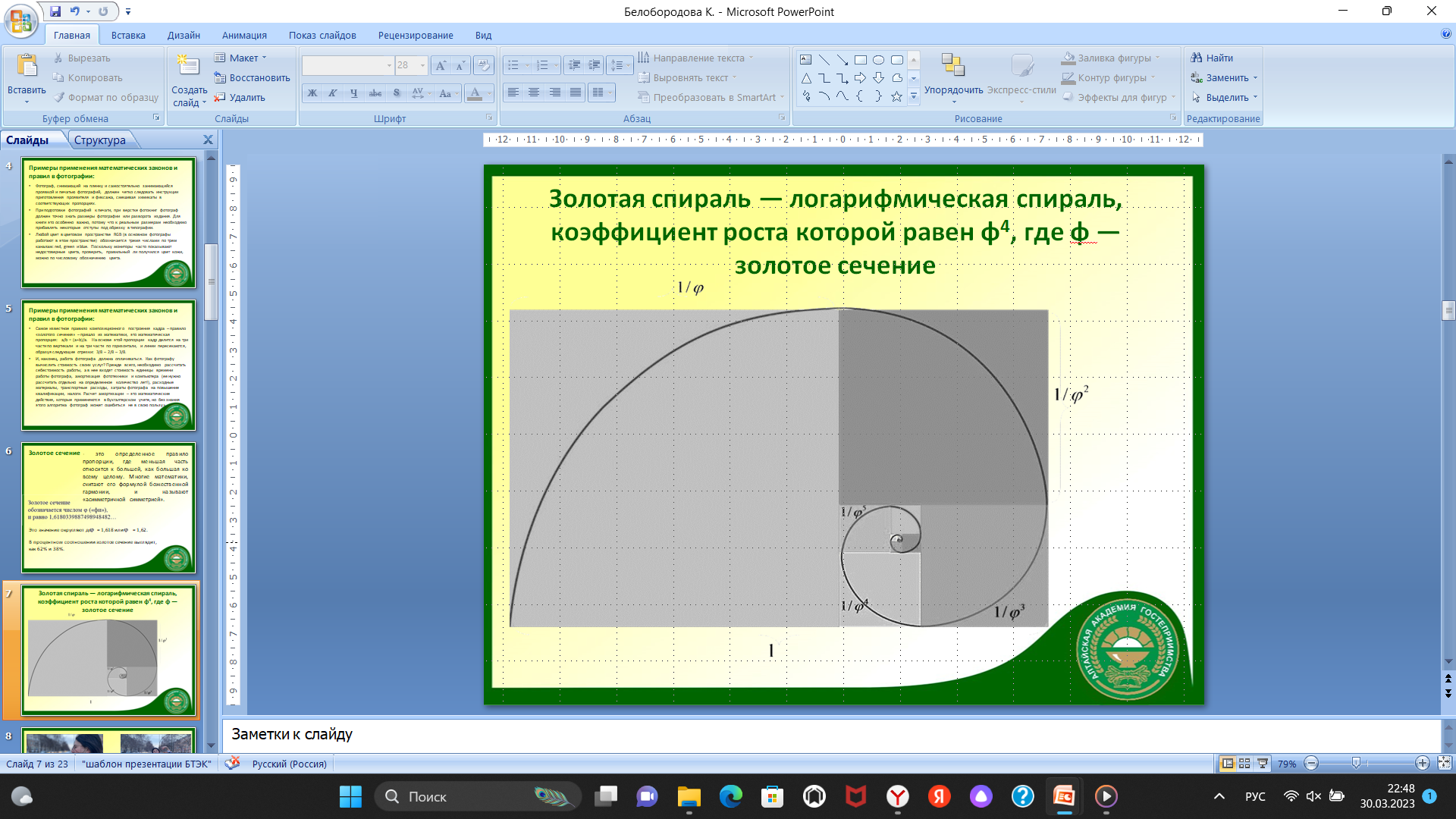 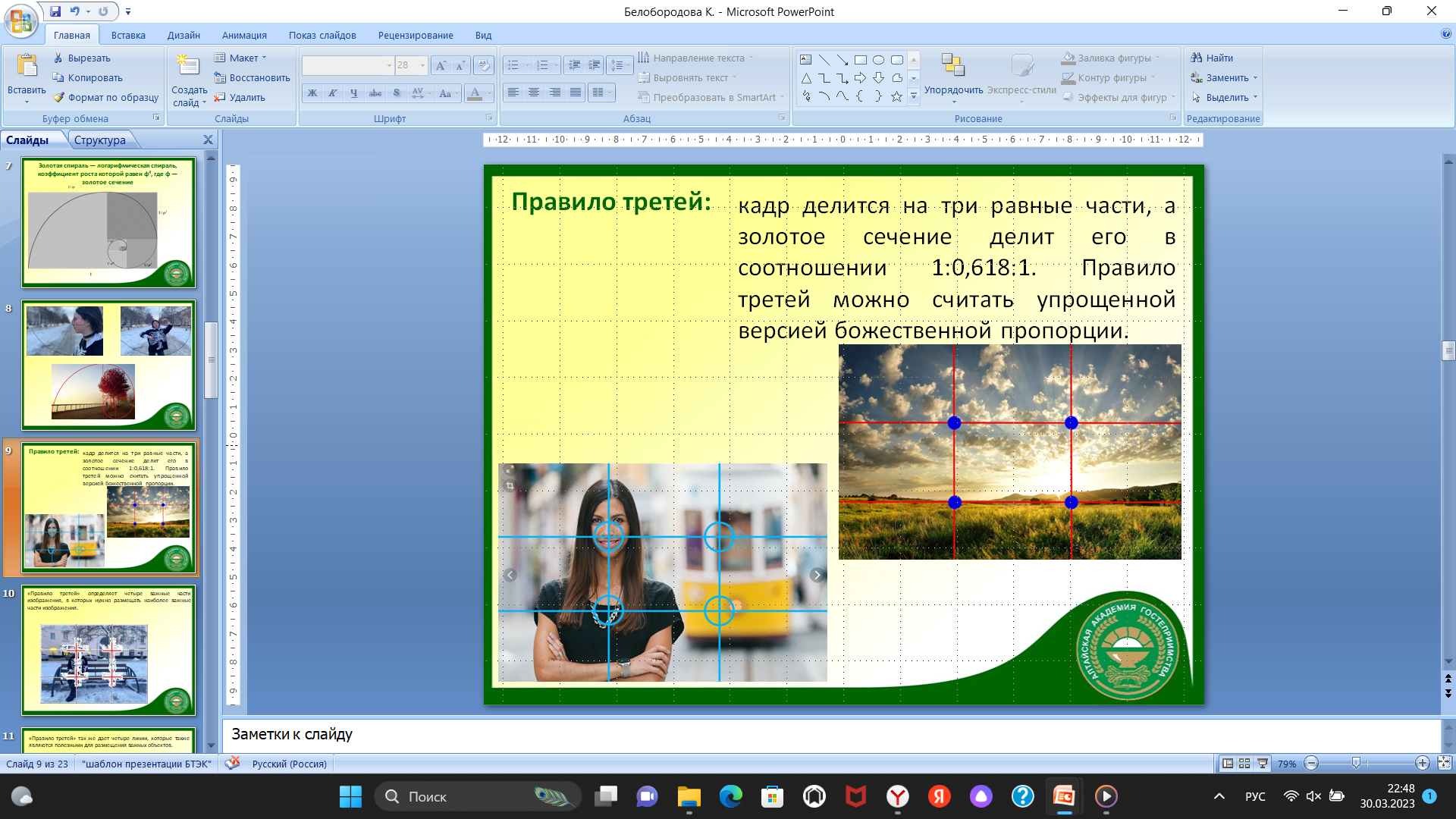 Подготовила:
Студентка гр. Ф-2212
Белобородова К.
Руководитель:
Новикова Л.А.
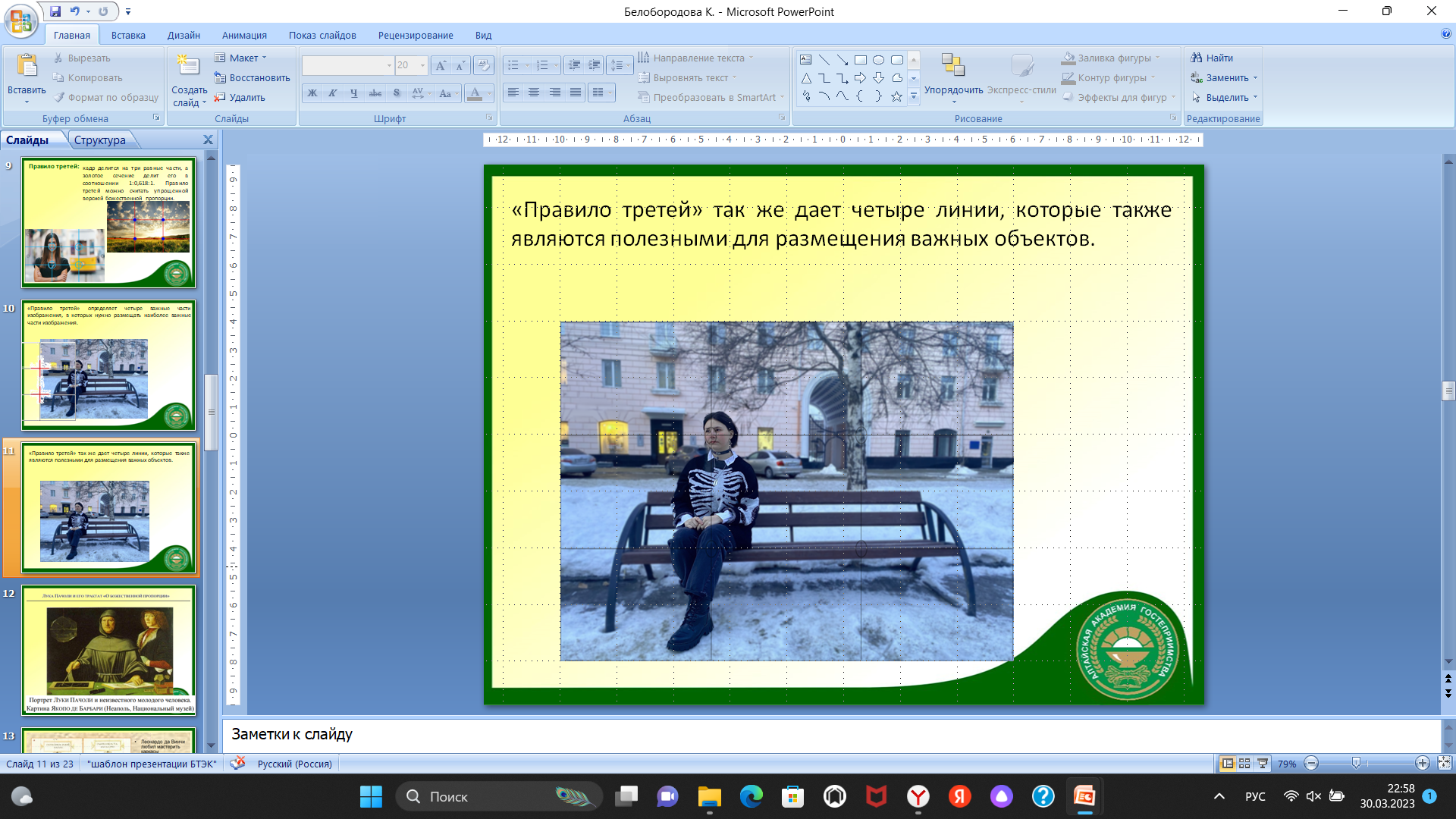 Практическая часть состоит в применении «золотого сечения» и «правила третей» при постановке композиции фотографии и видеосъемке
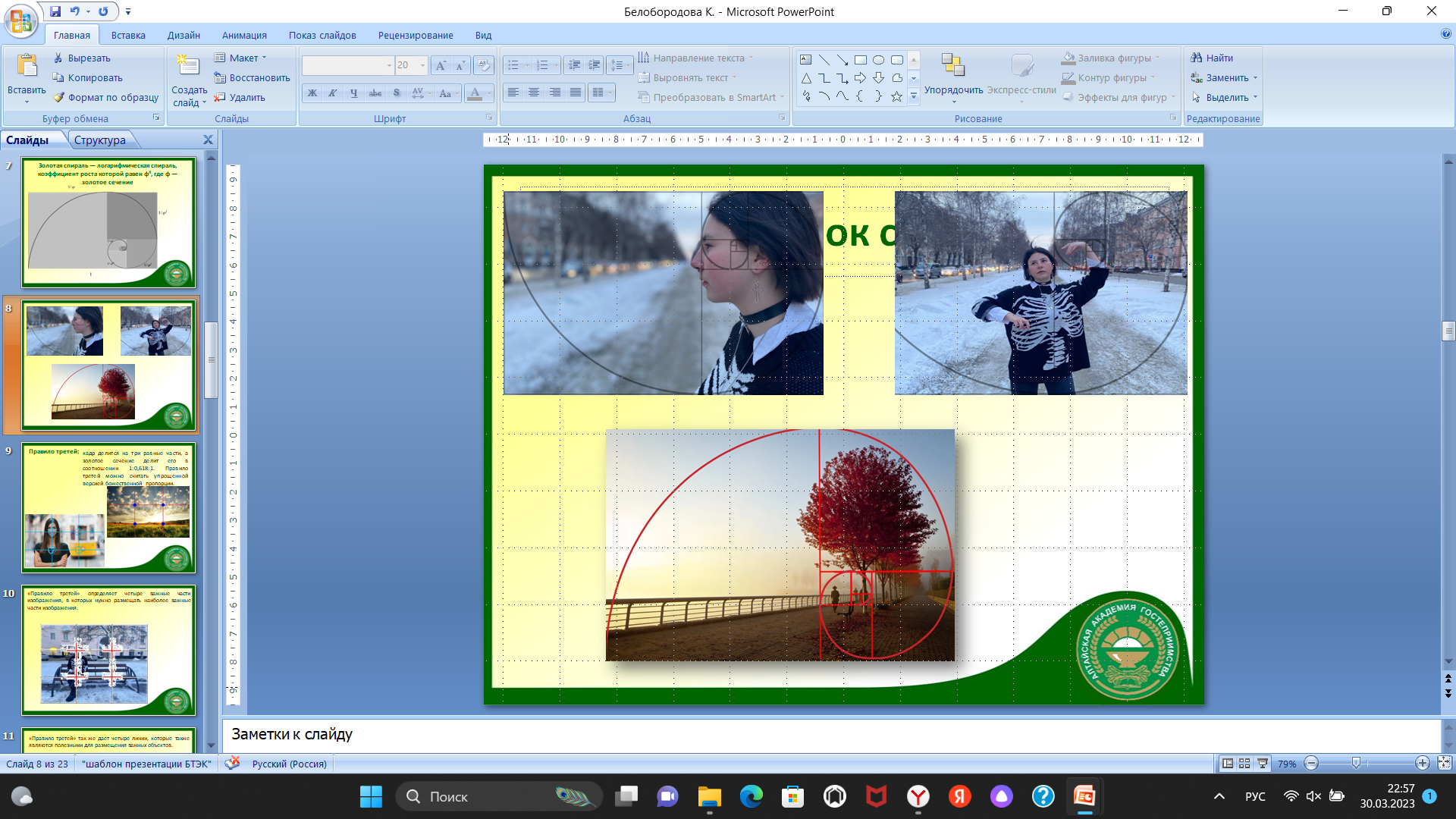 МАТЕМАТИЧЕСКИЕ ЗАКОНЫ В ПОМОЩЬ ФОТОТЕХНИКУ
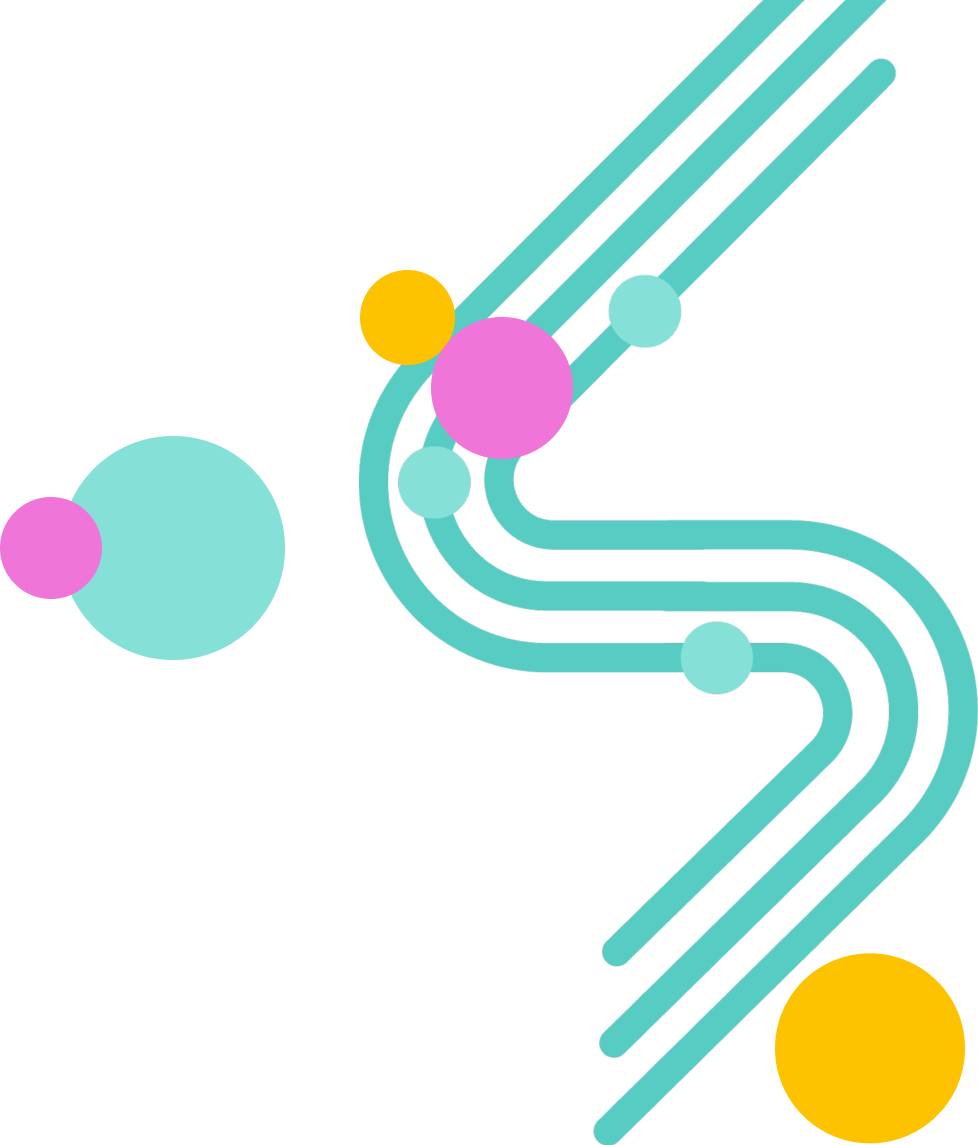 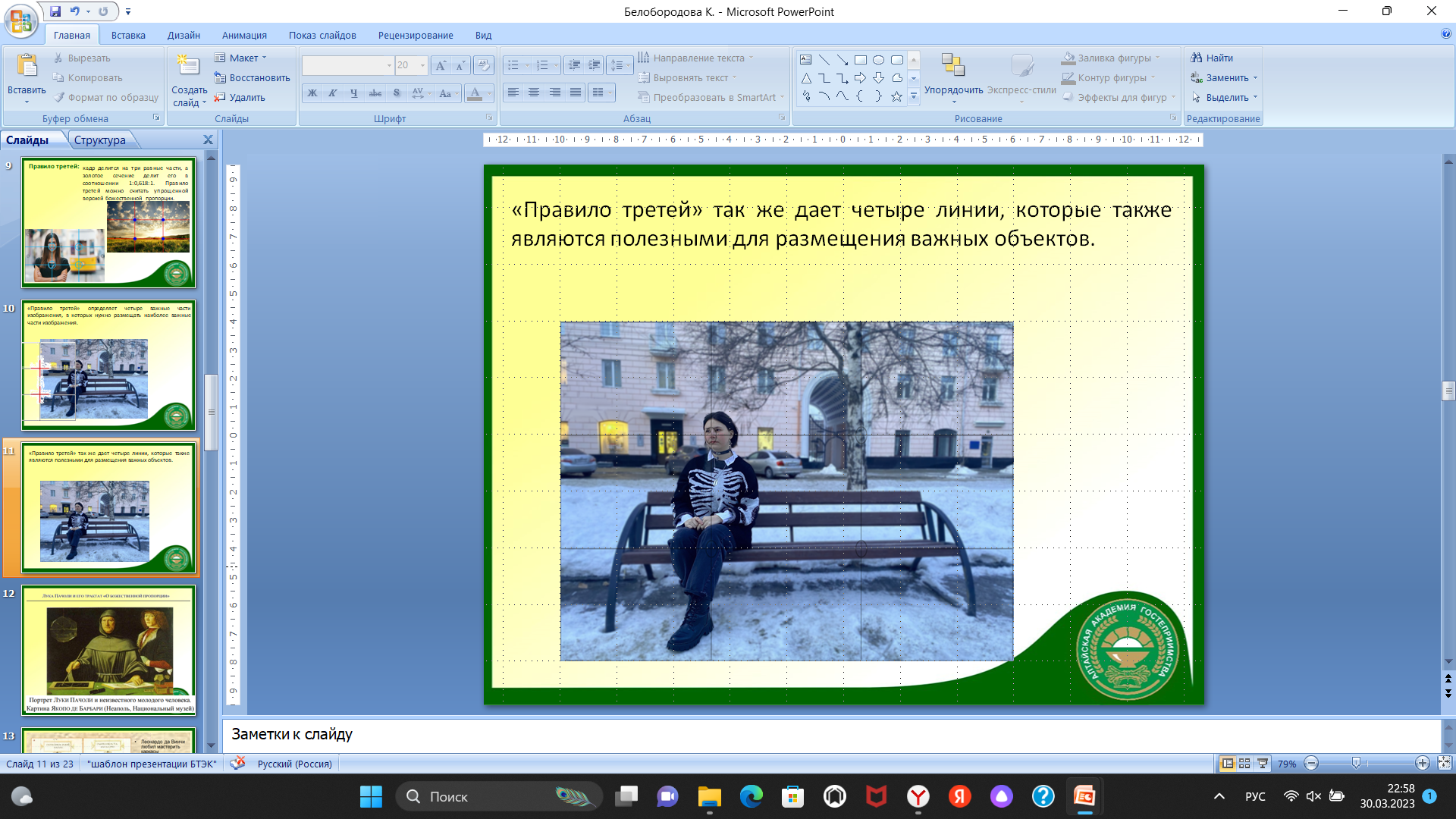 Практическая часть состоит в применении «золотого сечения» и «правила третей» при постановке композиции фотографии и видеосъемке
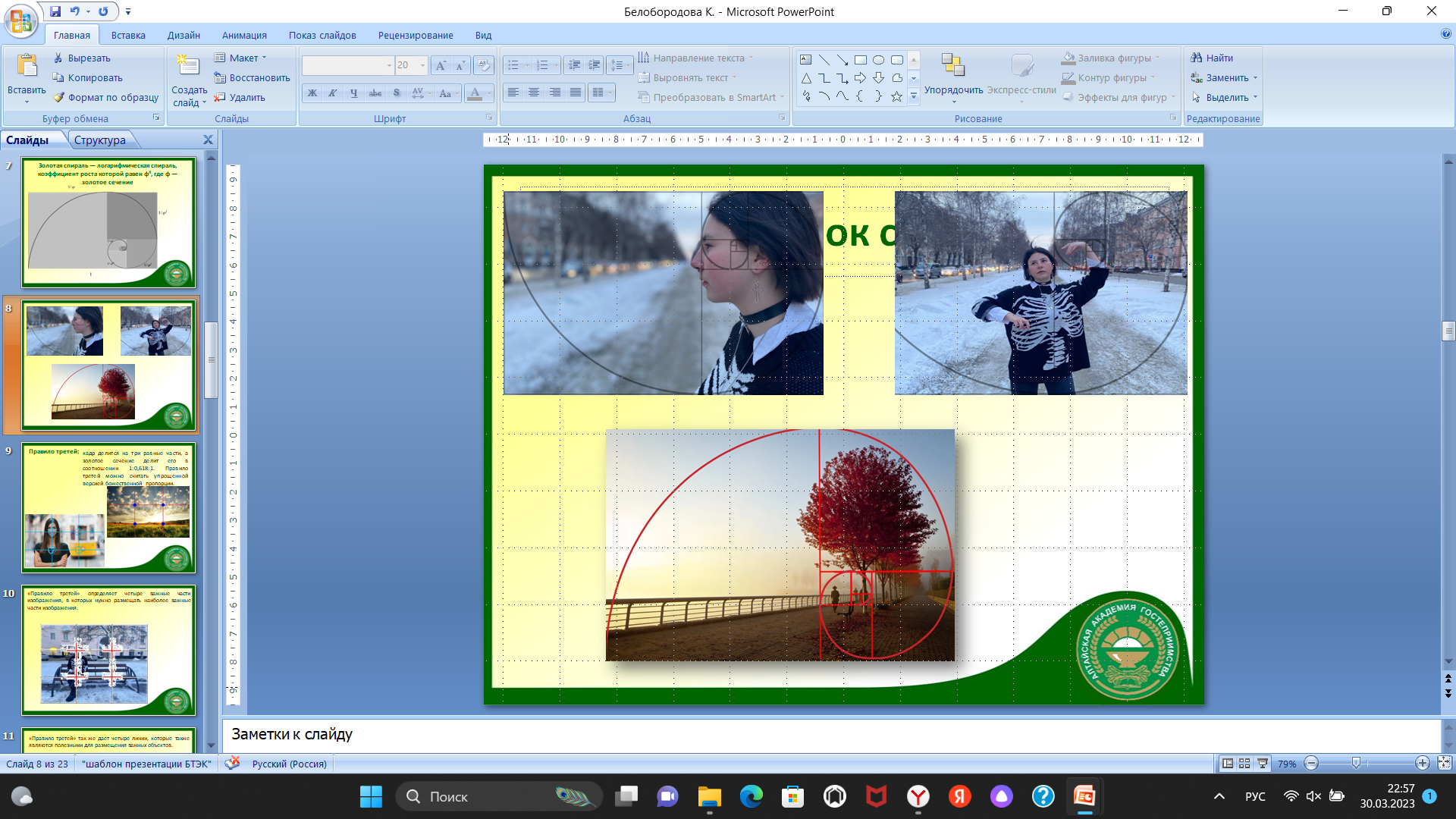 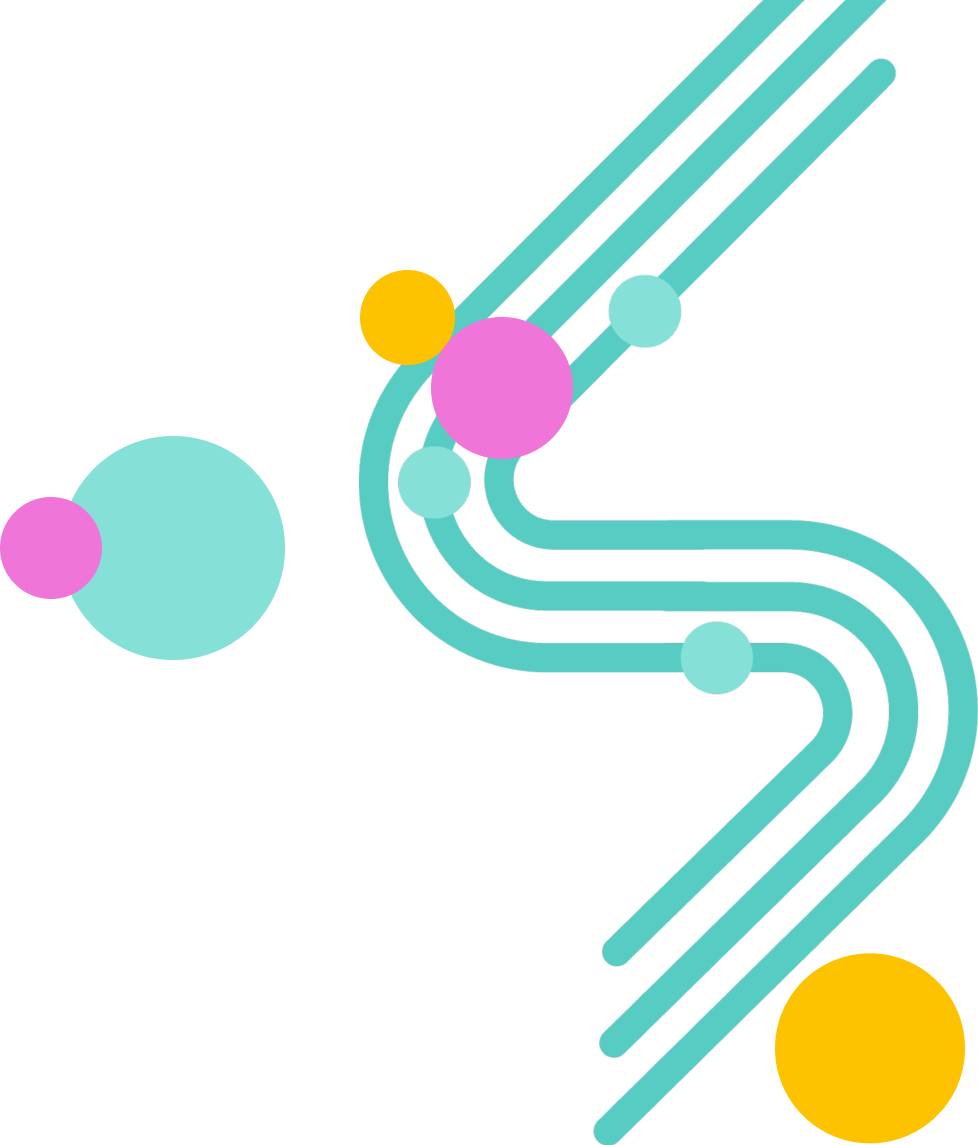 Результаты работы над исследовательскими проектами
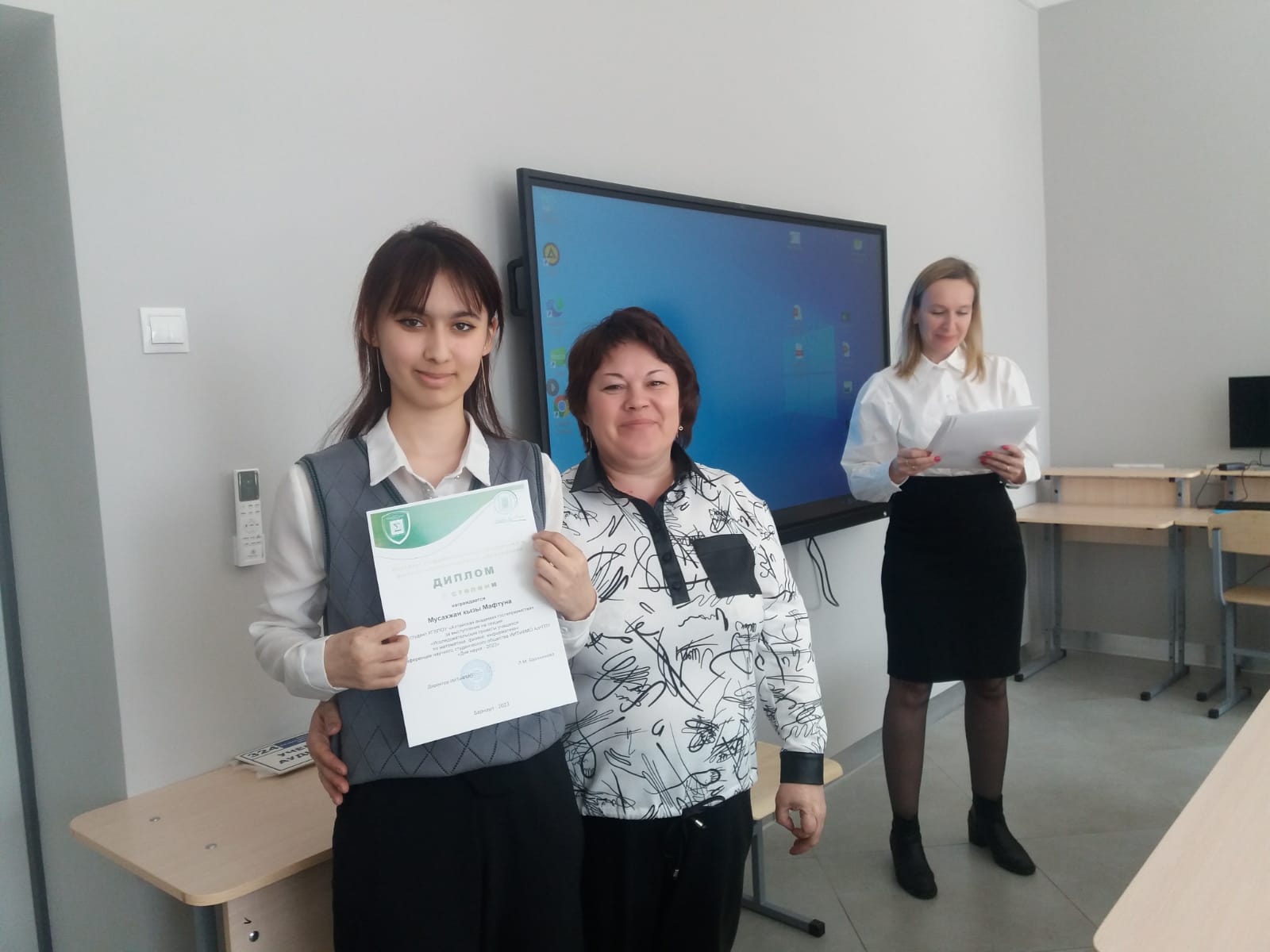 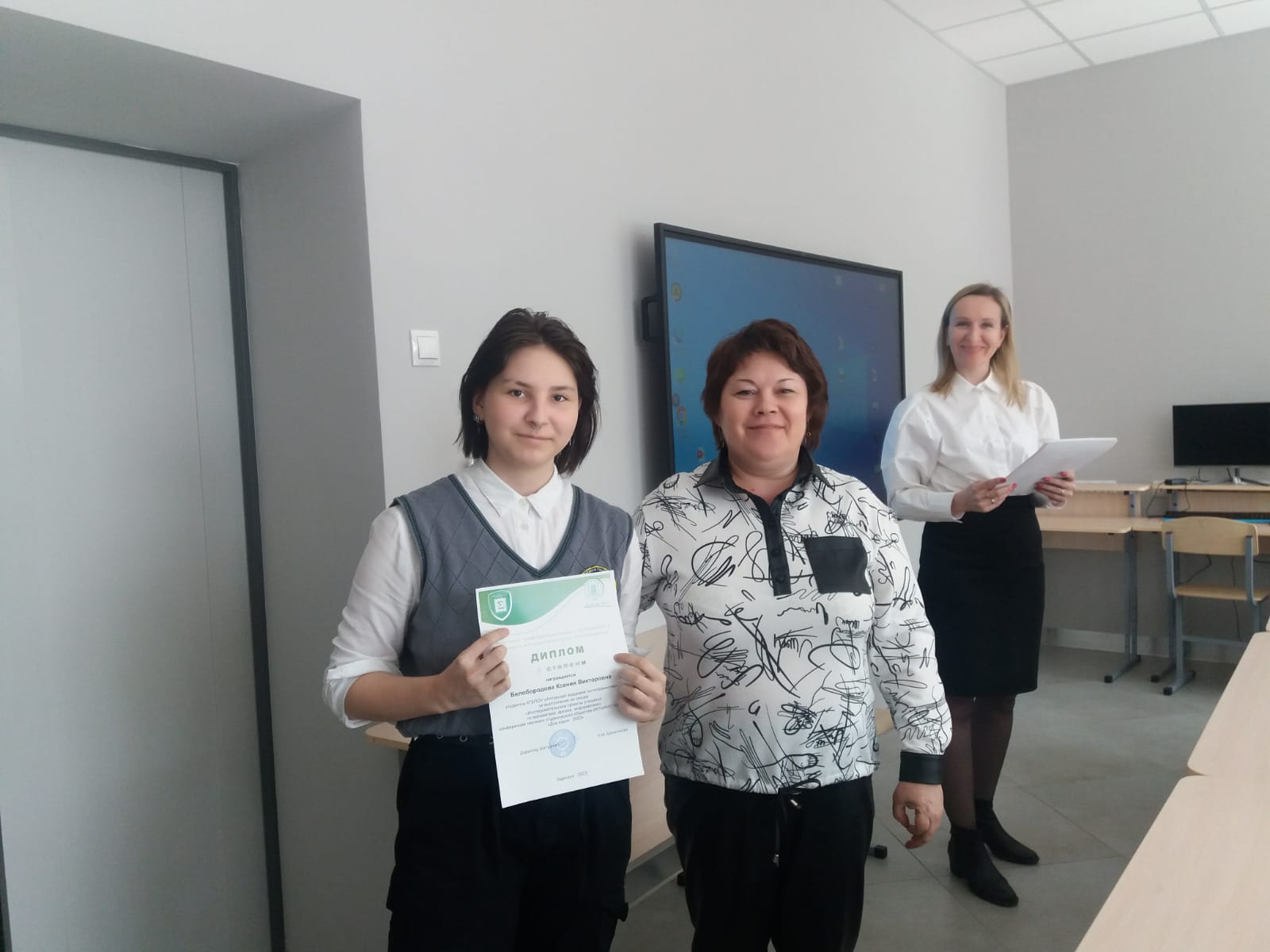 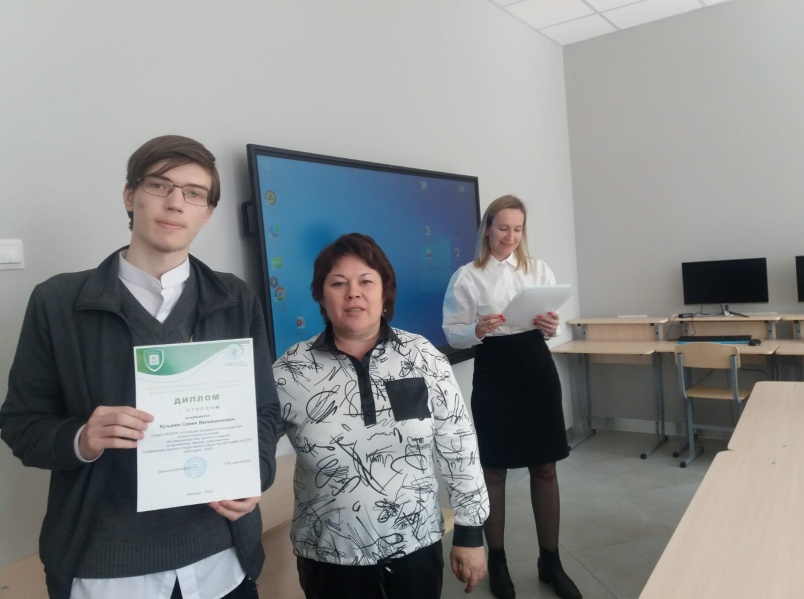 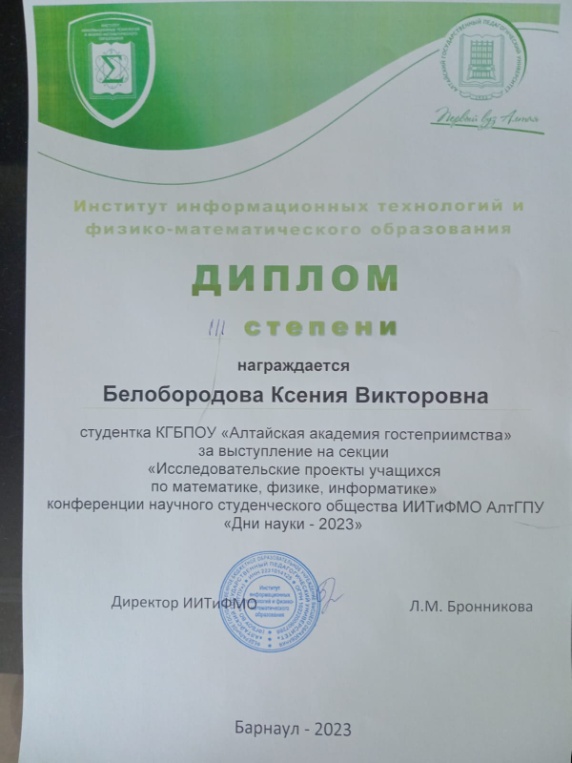 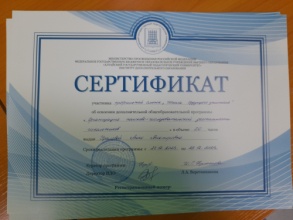 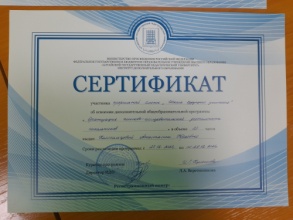 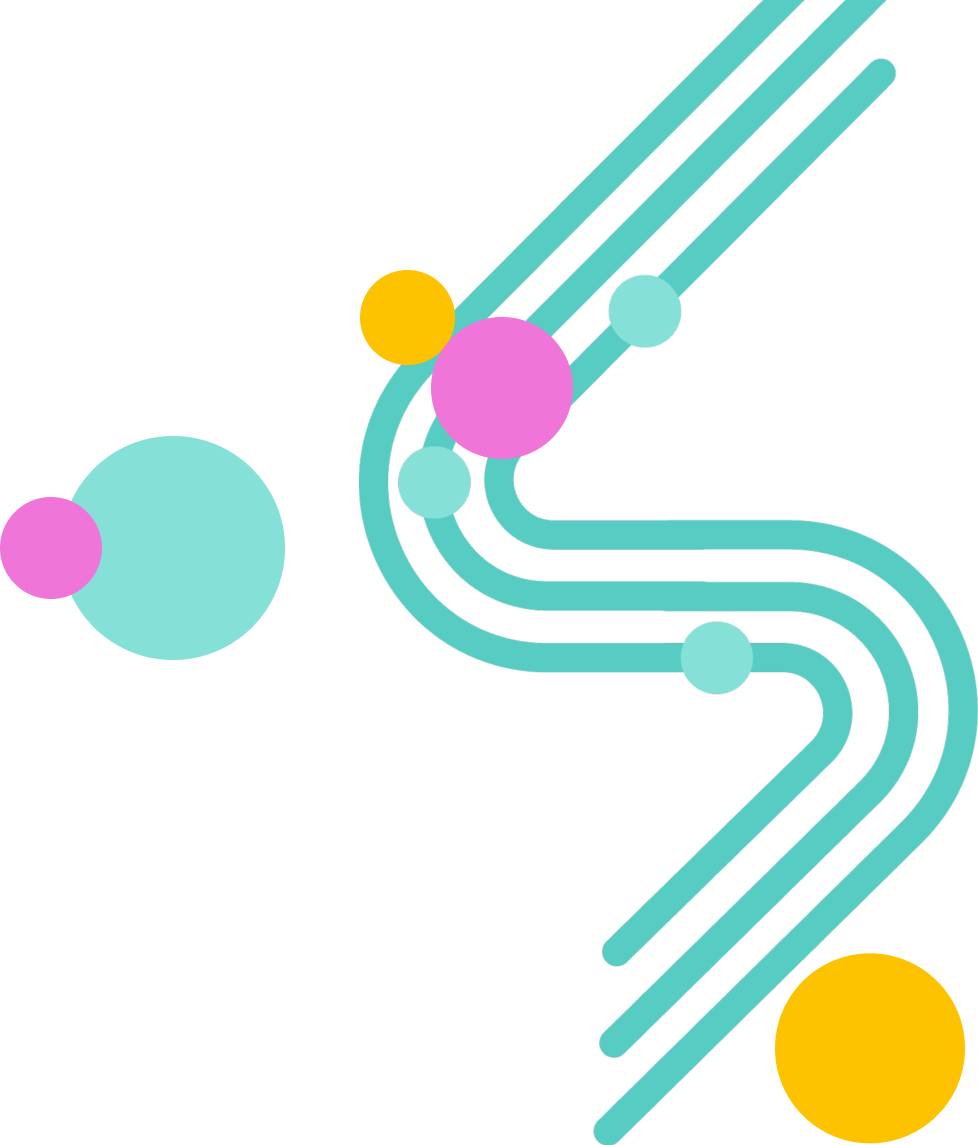 Содержание общеобразовательной дисциплины за счет включения профессионально-ориентированного содержания  позволяет:
1
Формировать профессиональные компетенции
2
Развивать интерес к получаемой профессии/ специальности
3
Развивать профессиональные качества  будущего специалиста.
Трансляция опыта применения  профессионально – ориентированного содержания ОД «Математика»
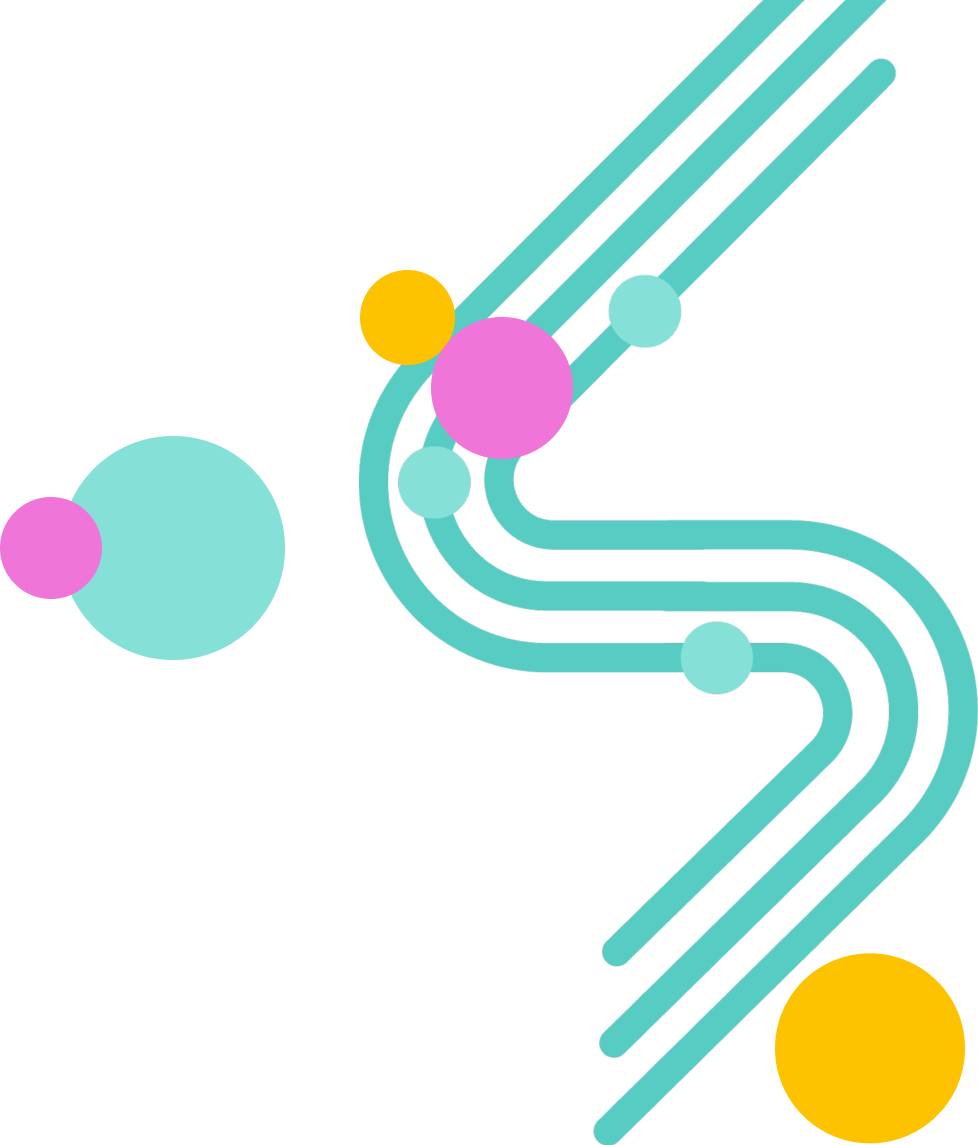 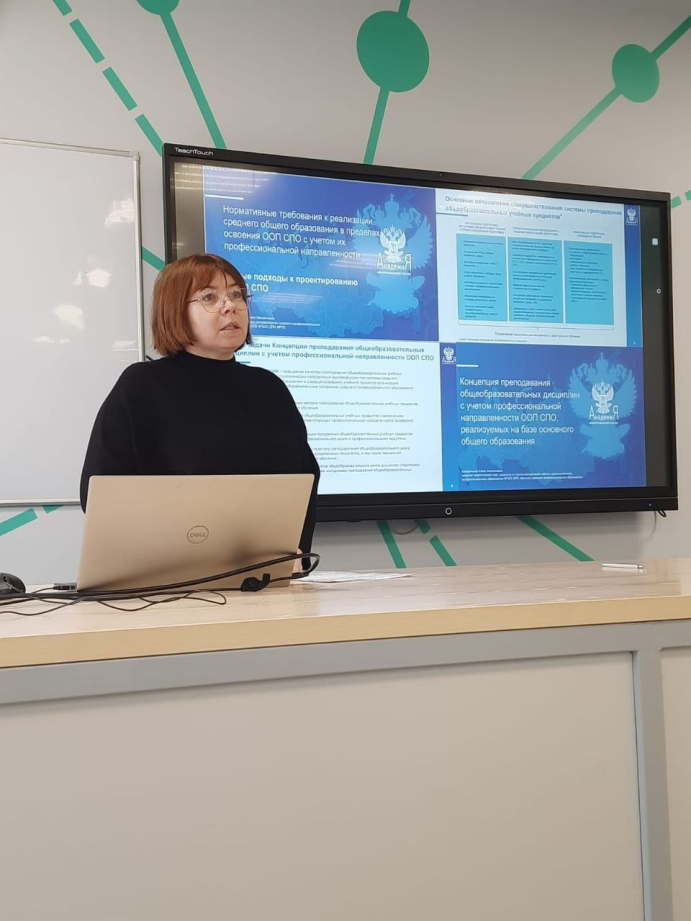 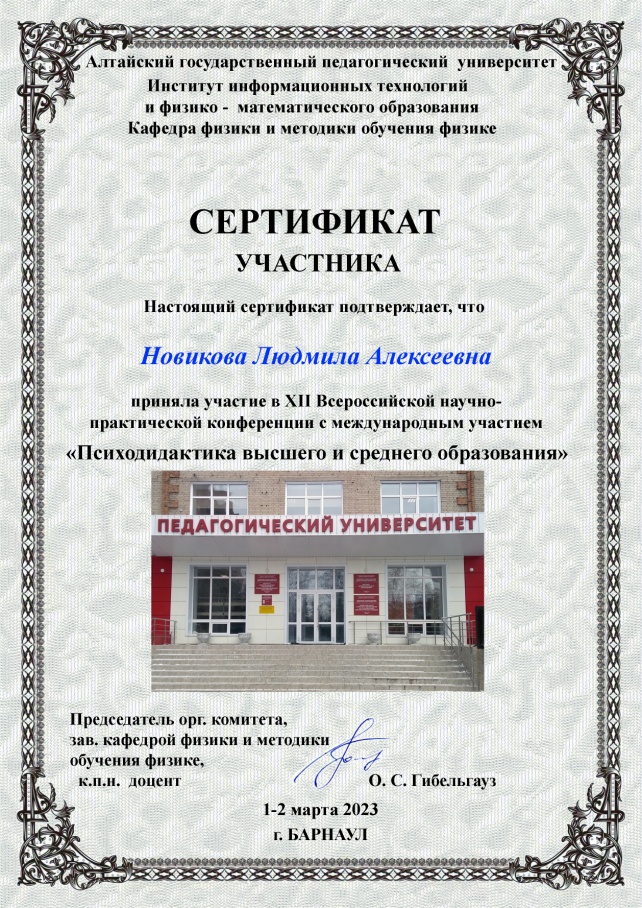 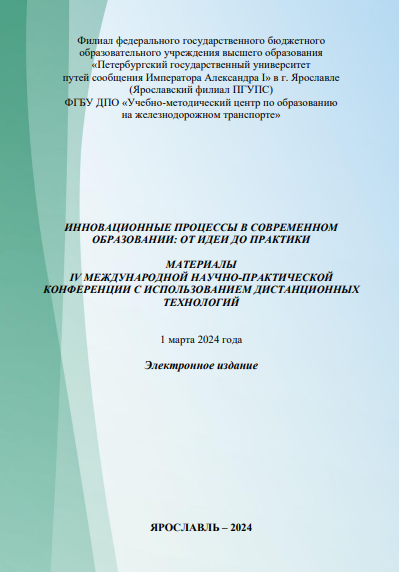 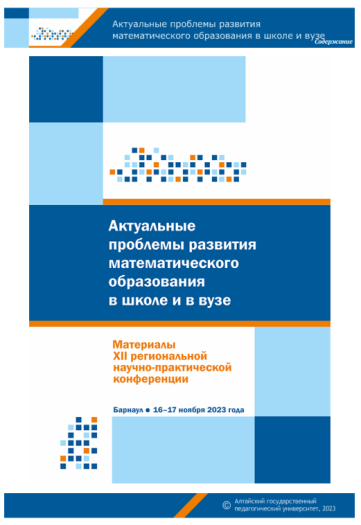 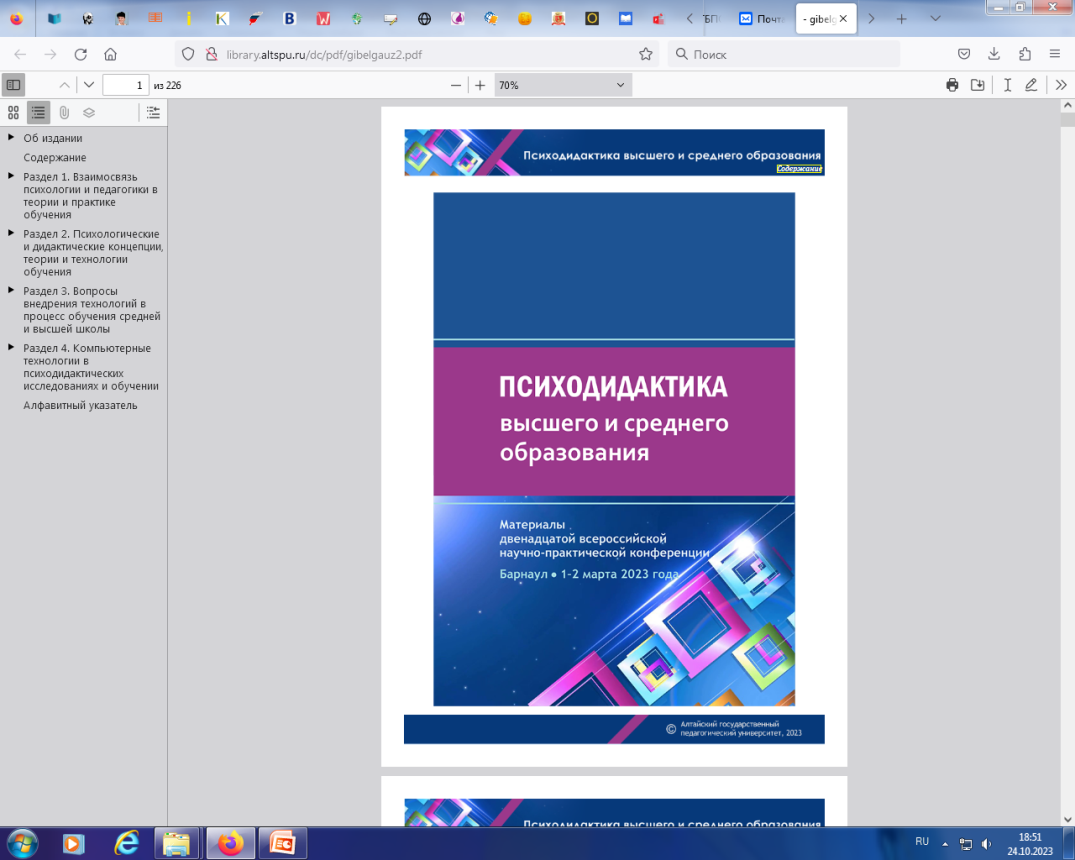 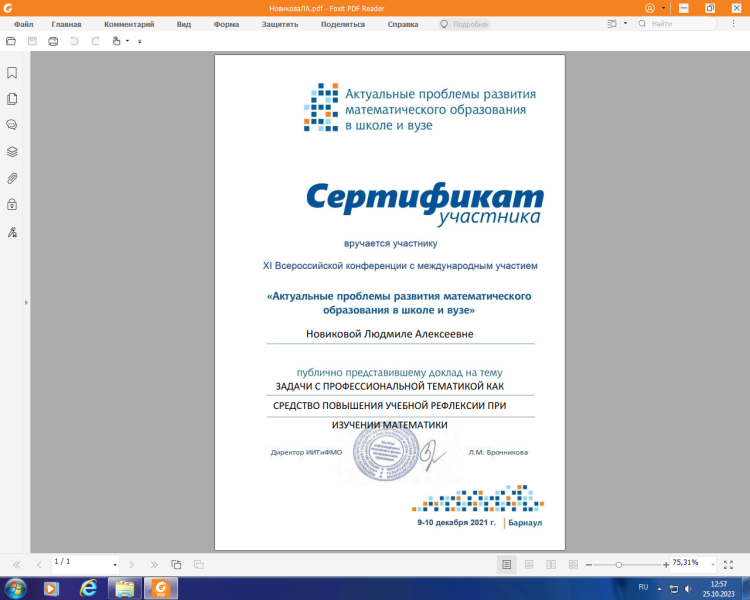 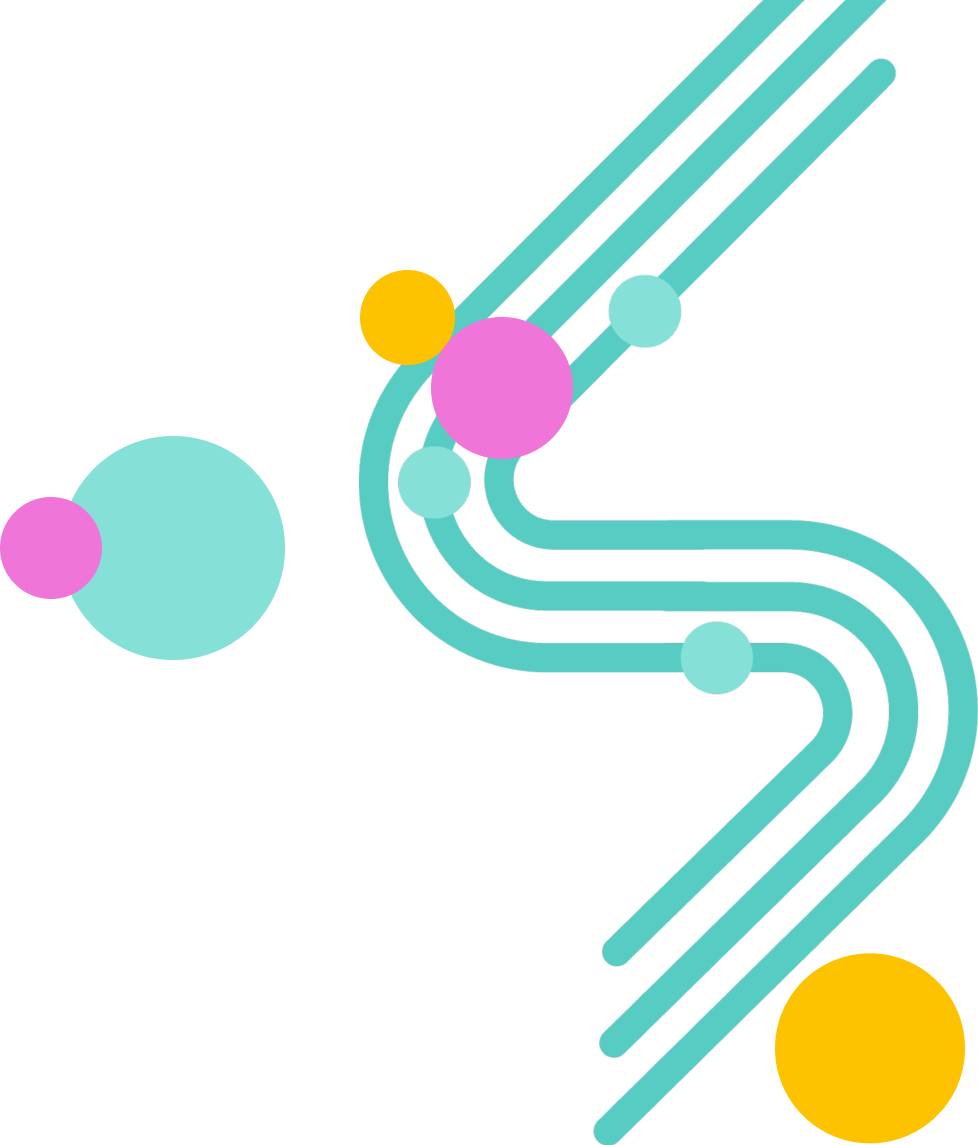 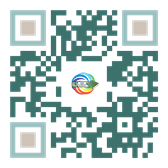 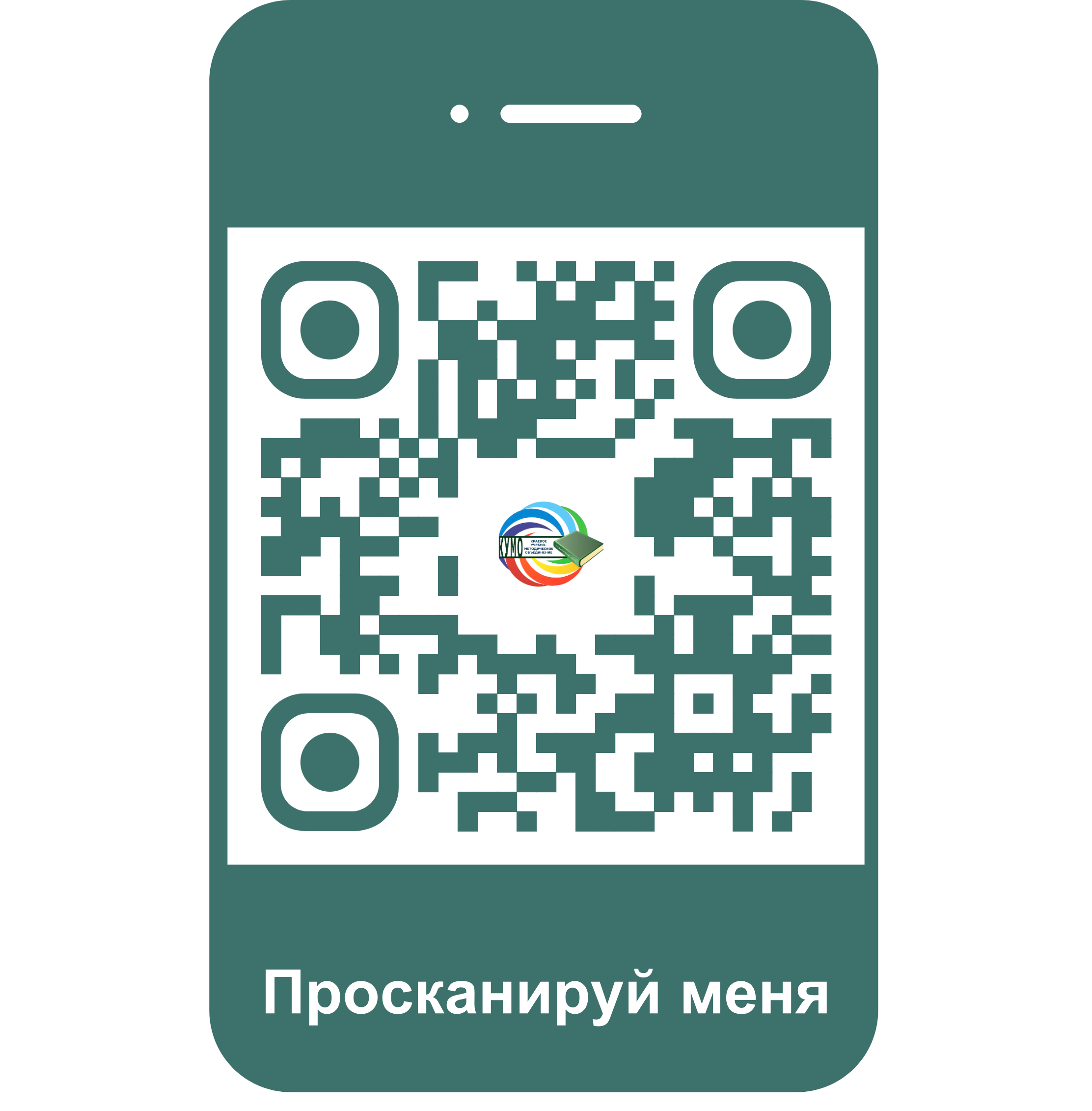 Спасибо
Остались вопросы?
Телефон +7(906)965-5008
Контакты : L_A_Novikova2020@mail.ru